SAP Business One IntroductionDigitalization for Your Business
Global Roll-out, SAP
July, 2019
Partner logo
How to use this pitch

Background: This is SAP’s official pitch presentation for SAP Business One.  

When and How to Use: This pitch is meant for SAP Business One partners only. Use this as a selling tool when meeting a prospect for the first time after an initial discovery/scoping call. 

Add your company logo to the slides as needed
Customize the deck to speak to the clients’ needs
Introduction to SAP Business One
Why explore ERP system?As your business changes, a solid underlying foundation is critical
You are growing
You are a fast growing company, and your needs are out-pacing your current system capabilities
As your business grows, you need to put best-practice processes in place
It‘s time to go digital
You want to make the right business decisions at the right time, with real-time access to information
You need to automate your business processes, to increase productivity
You are expanding
If you are expanding into new markets, you need business software that will enable you, not hinder you
Enable your subsidiary network to harmonize business and intercompany processes
Run your Business with a Digitized ERP Solution
Keep your focus on running your business!
Competitive Advantage
Become relevant in the global economy by implementing robust business process, allowing you to adapt to market changes, and anticipate business trends
Connect Business Functions
Your entire business runs more smoothly by touching all business areas which assists by natural cross departmental collaboration within your organization
Easy Access to Data
Analytics and reports helps you to keep informed about your business to make decisions on the back of real-time data insights
Meet the Digital Core for SMEsSAP Business One
Management & Administration
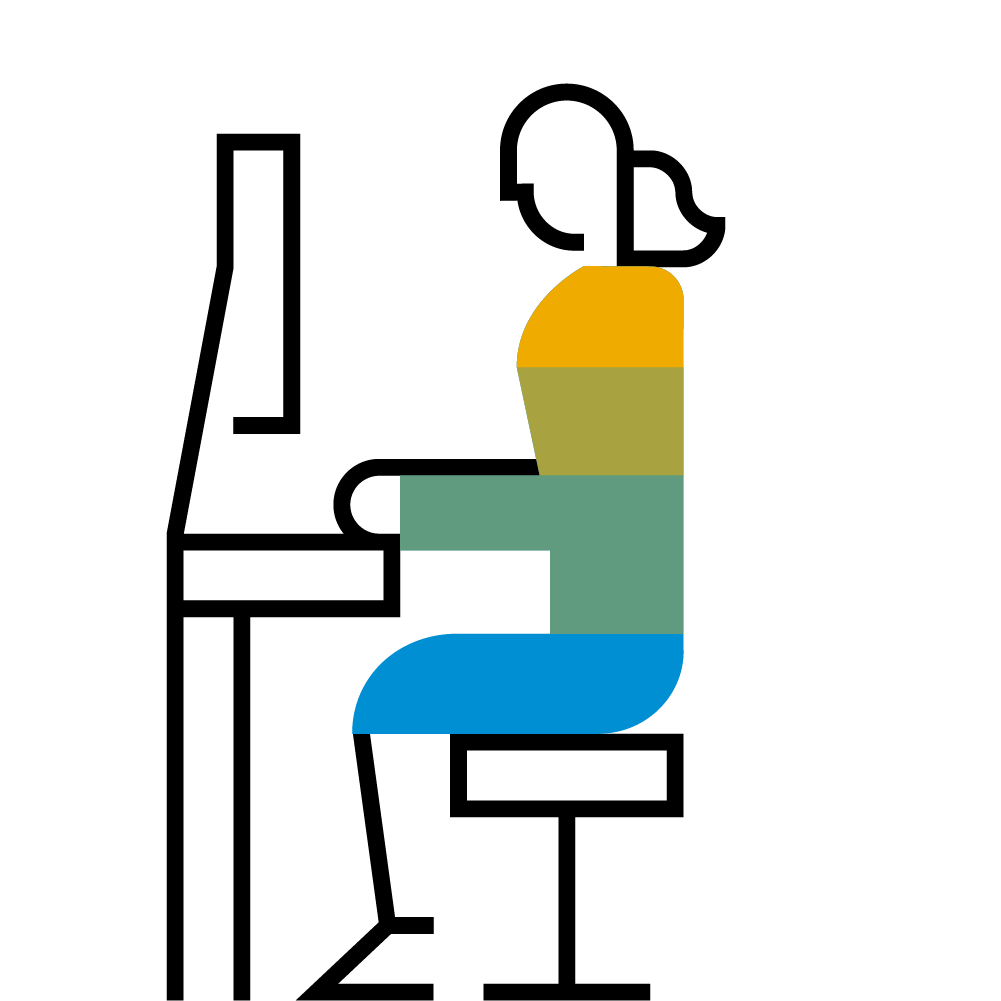 Accounting& Financials
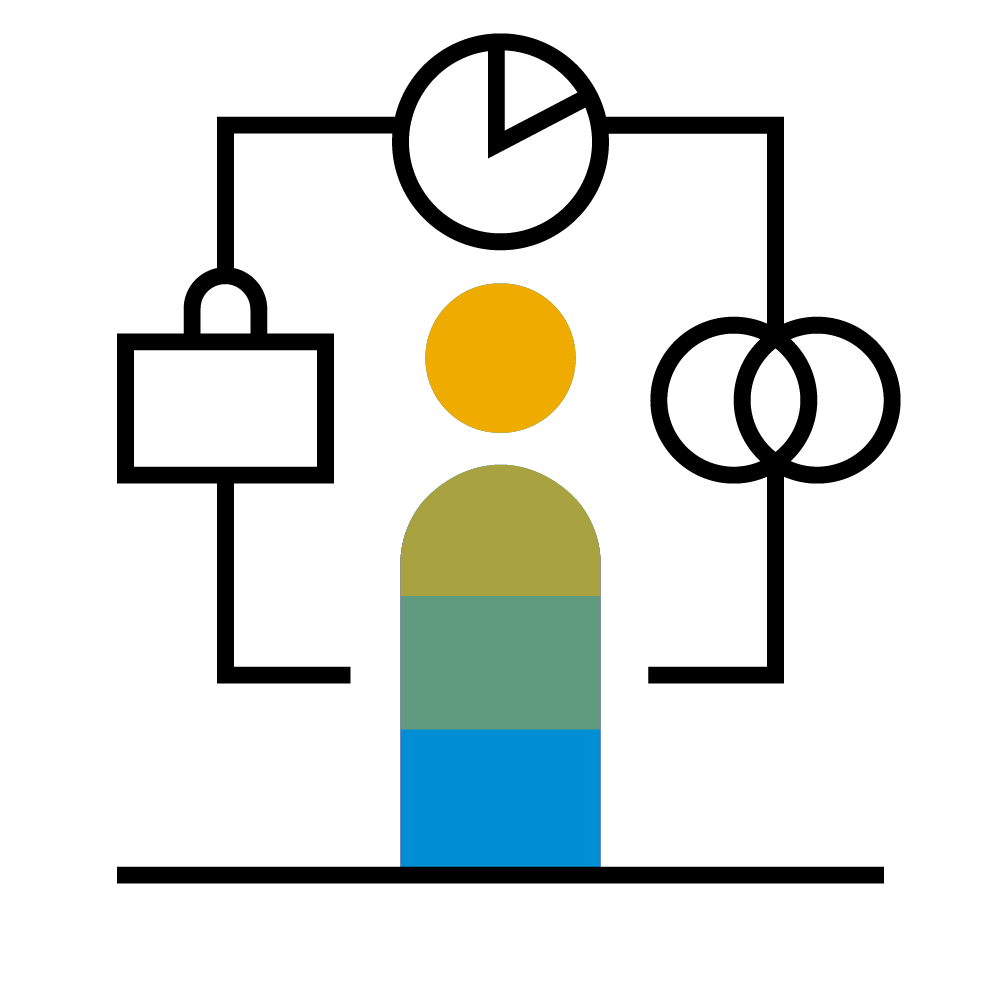 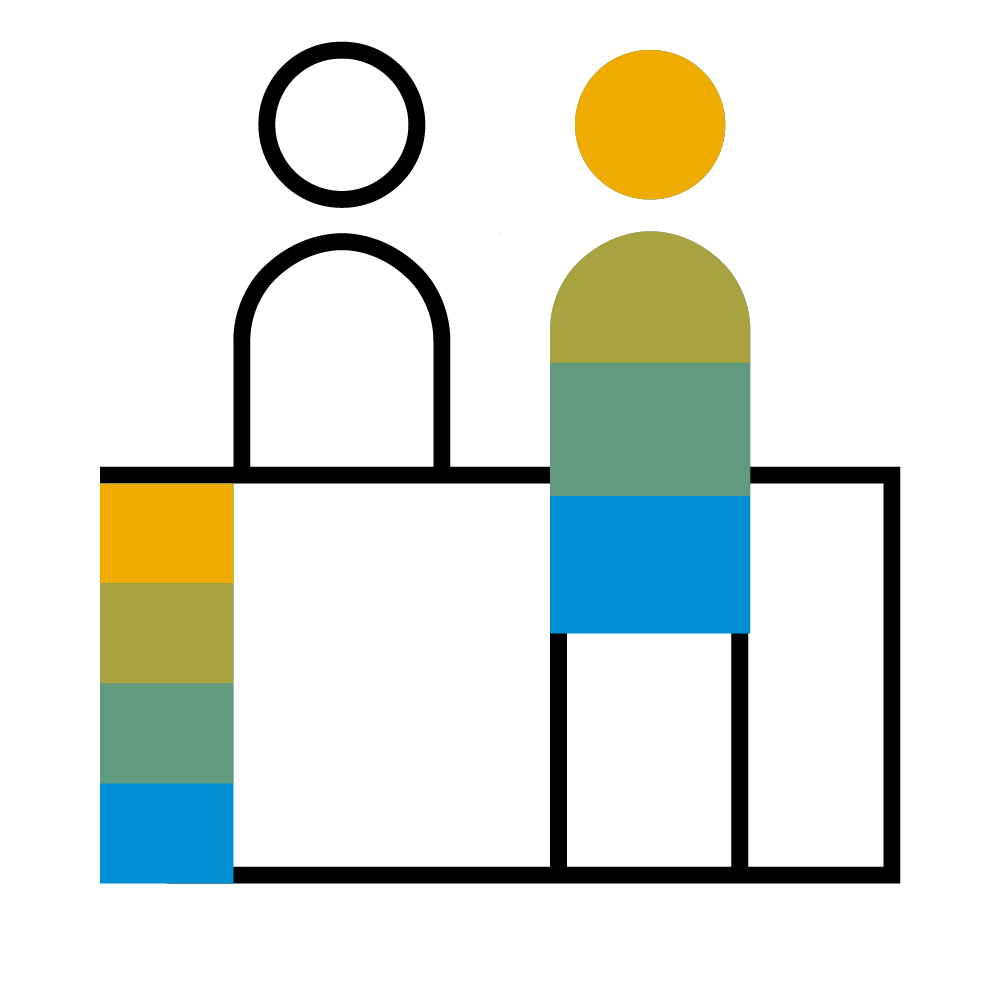 Sales &Service
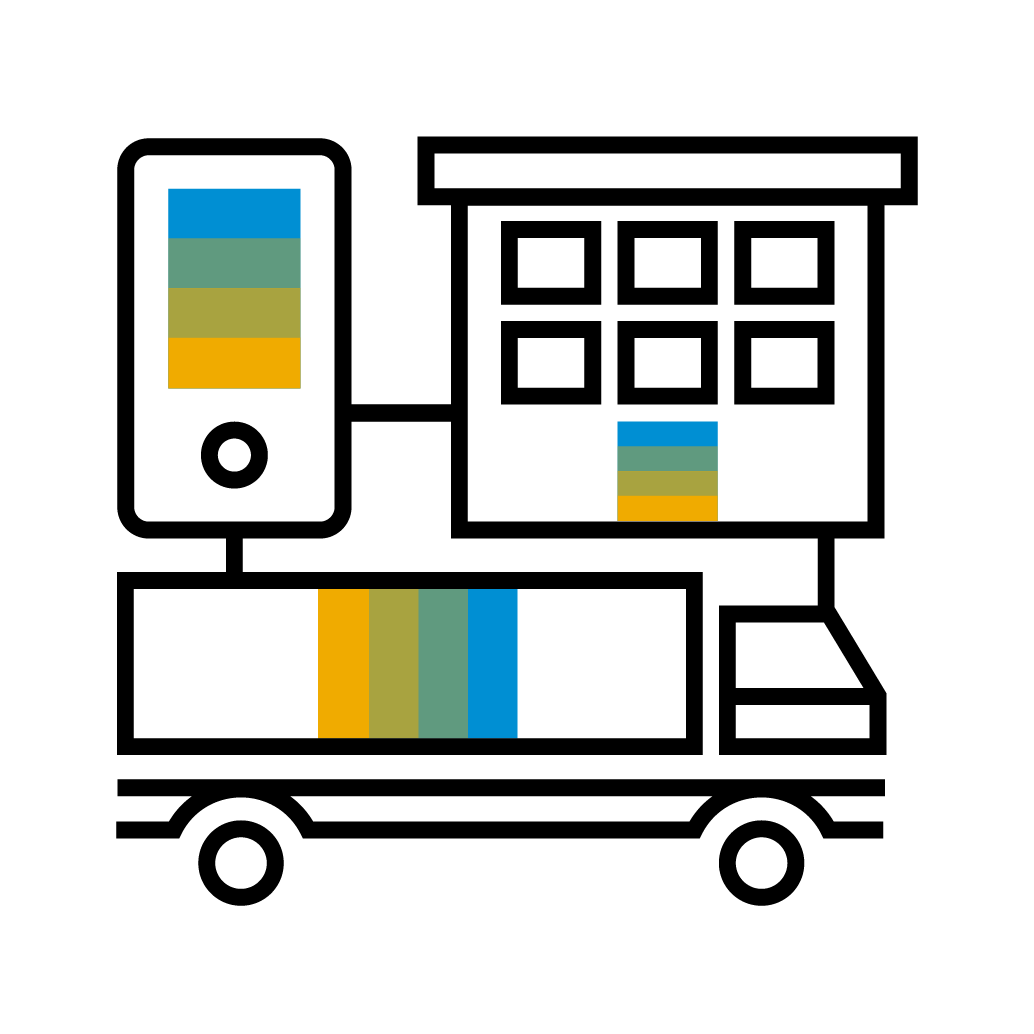 Purchasing& Operations
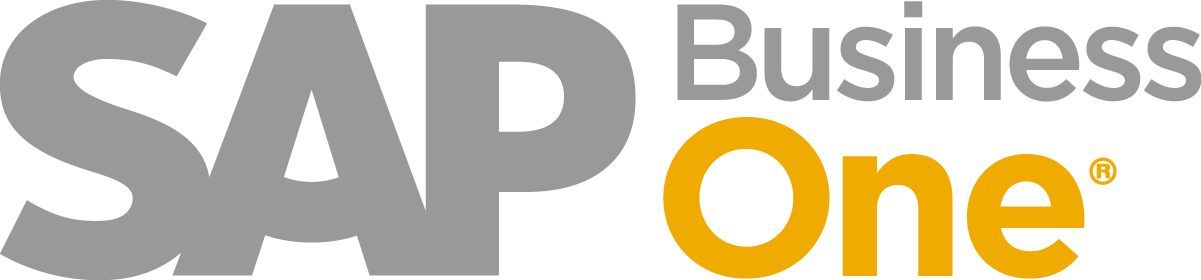 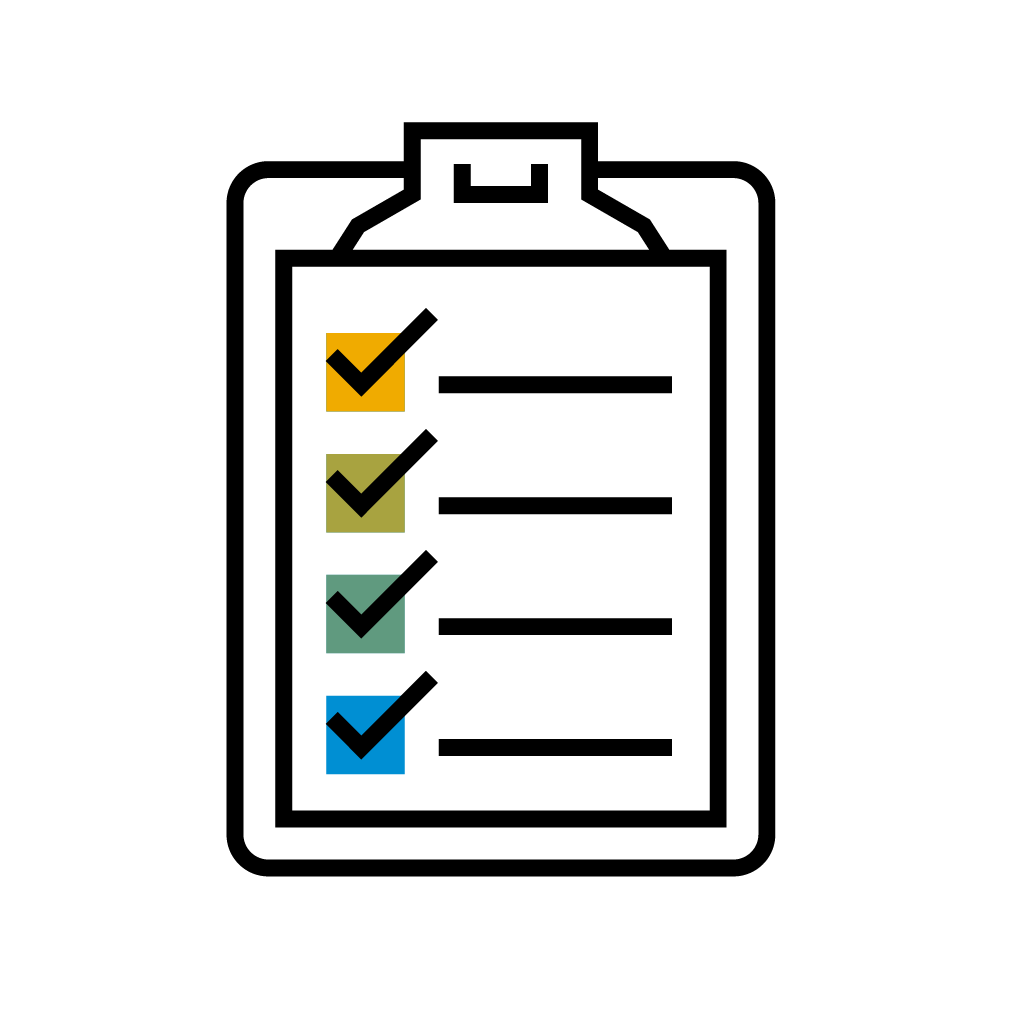 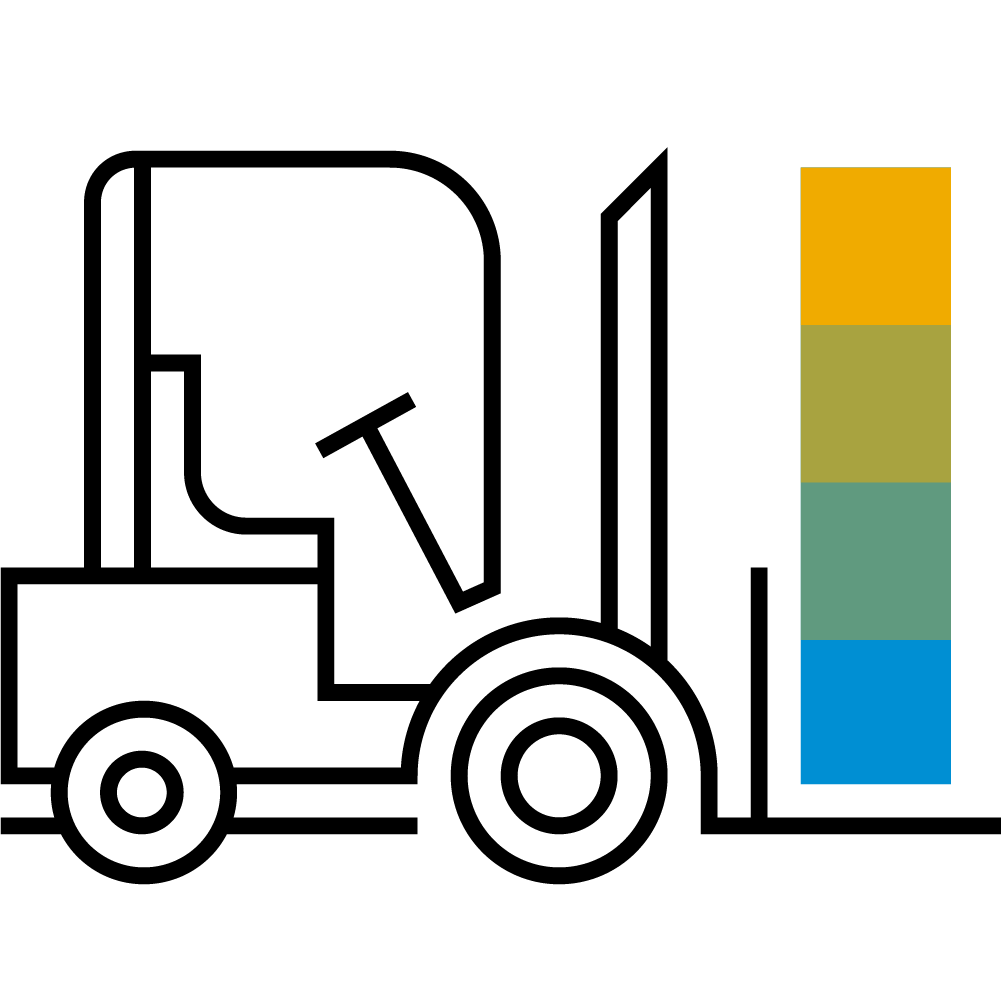 Inventory & Distribution
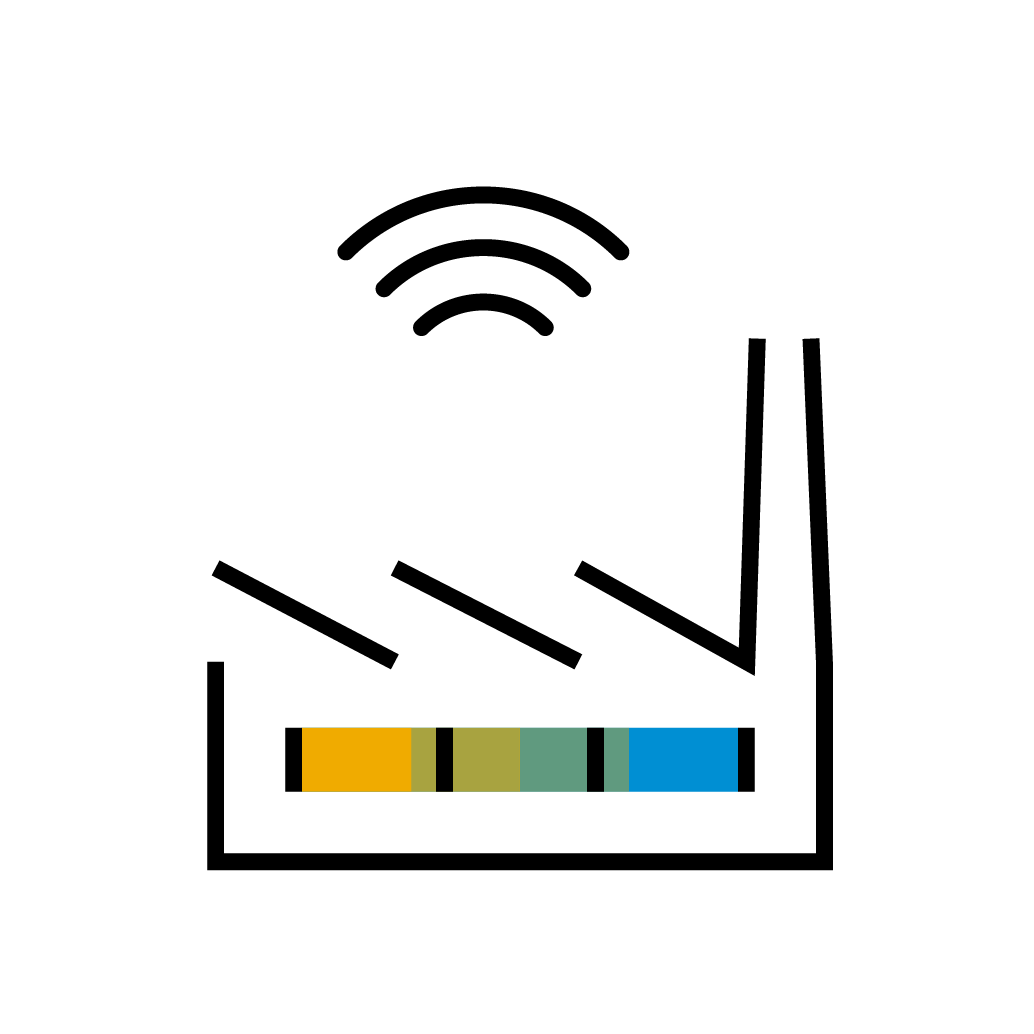 Project & Resourcemanagement
Production& MRP
Digital Business – Enablers
Digital business is built on new computing infrastructure – the enablers are…
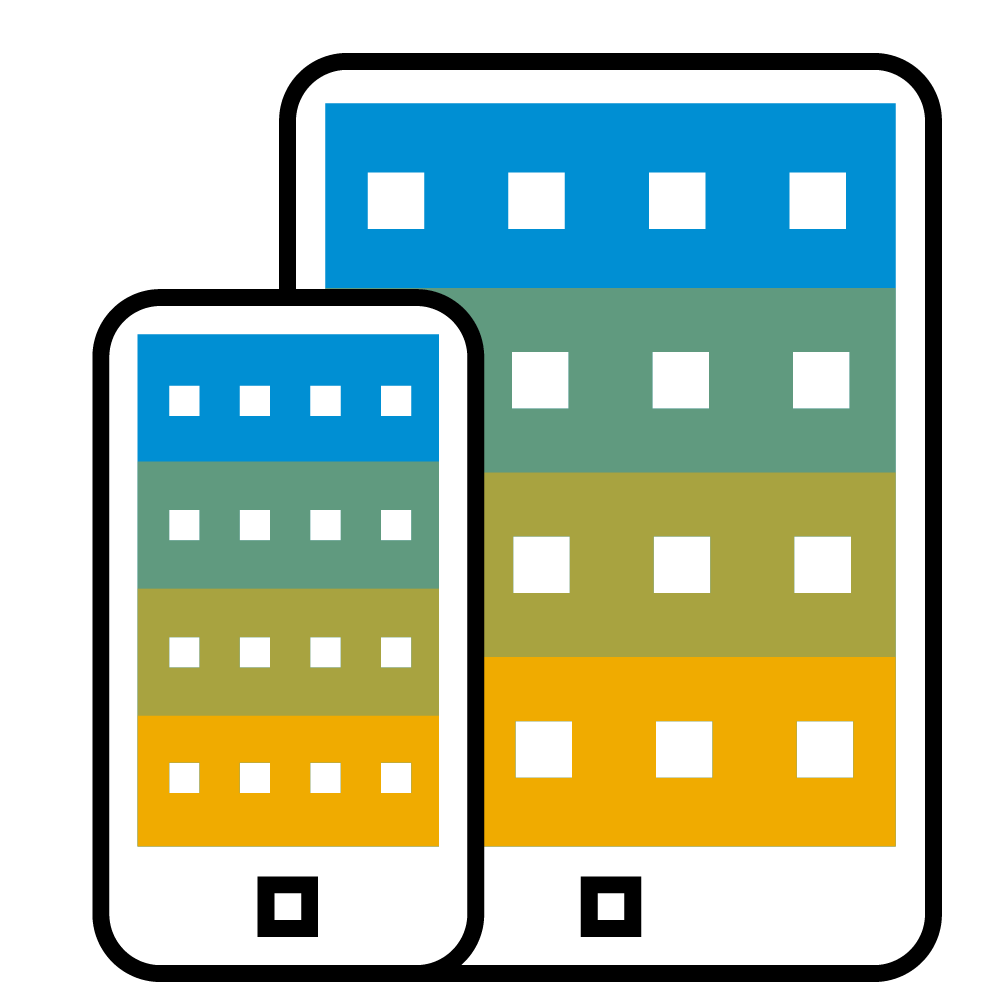 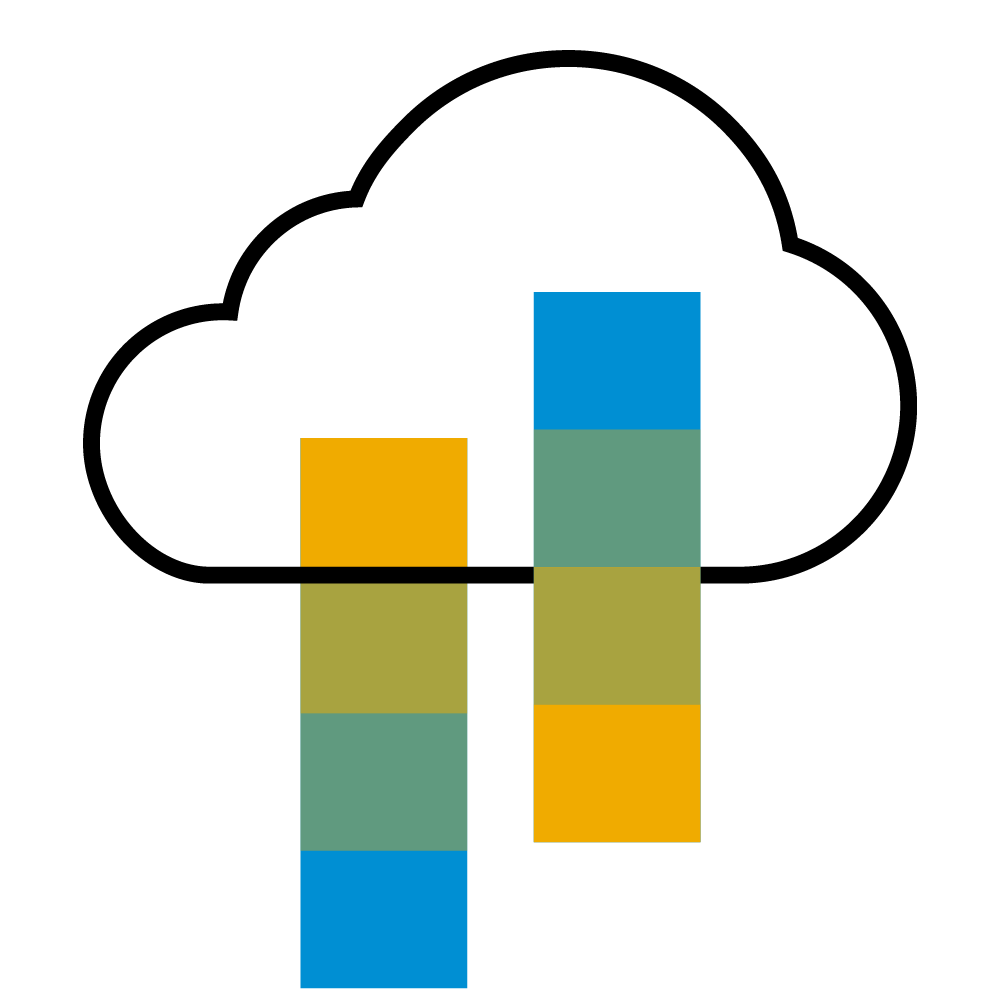 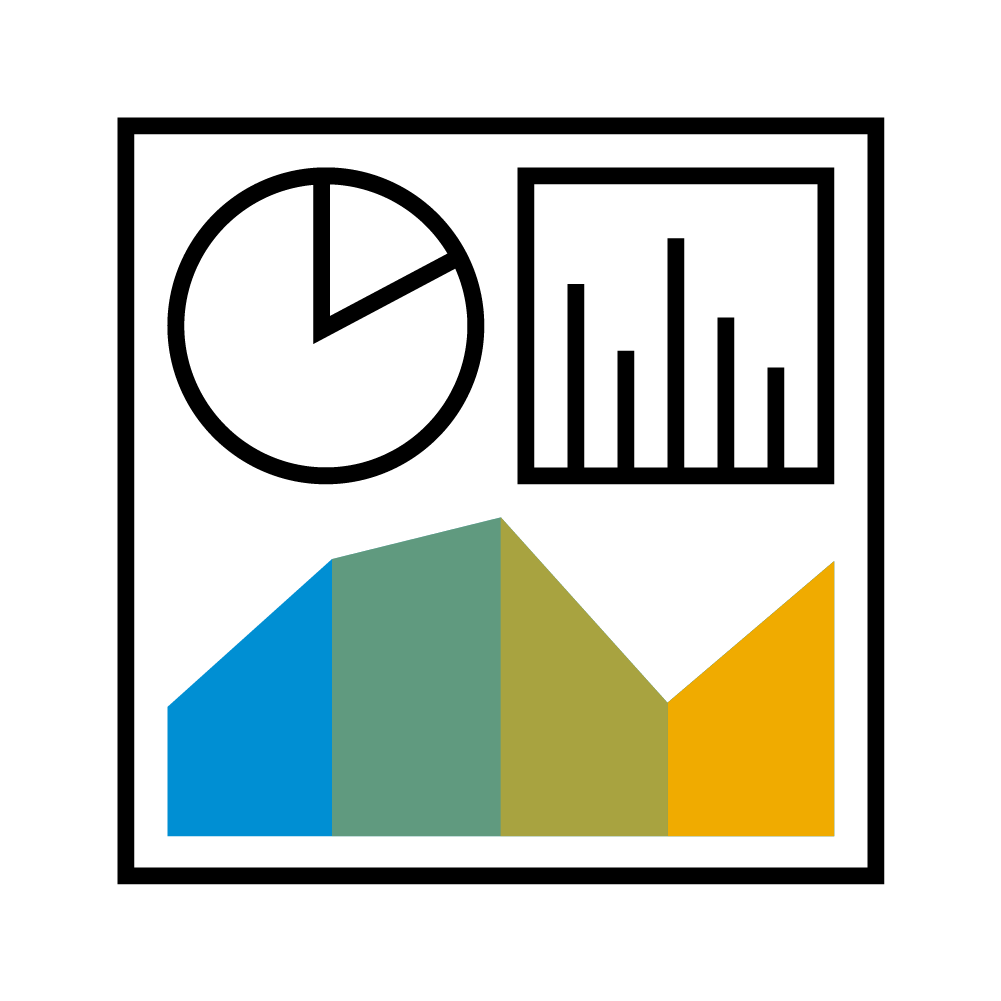 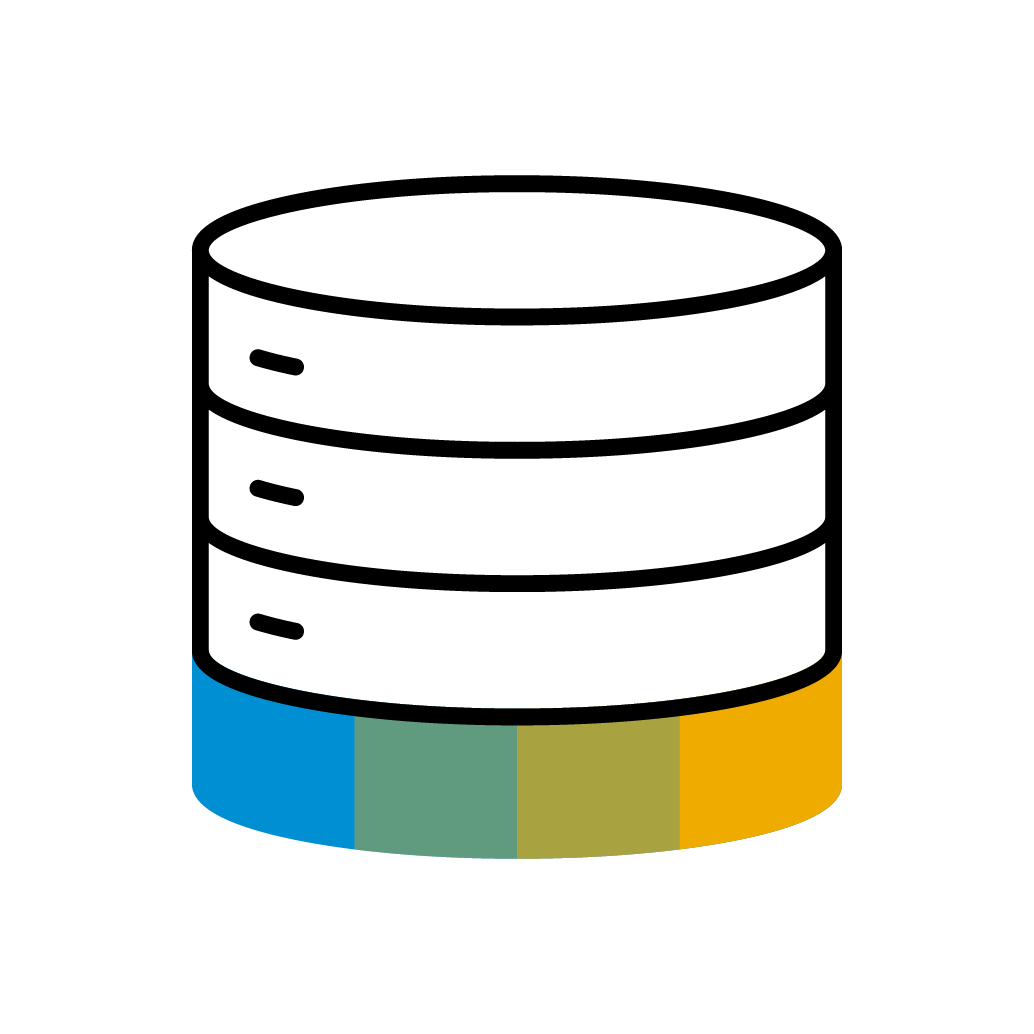 Mobile Technologies
Analytics
Big Data
Cloud Technologies
…accelerated by the Internet of Things (IoT), advances in Machine Learning and innovations like Blockchain.
These technologies give your company the ability to change your business models, and create new products and services in the digital economy.
The Digital Core For SMEsEnhanced by the Digital Enablers
Sales &Service
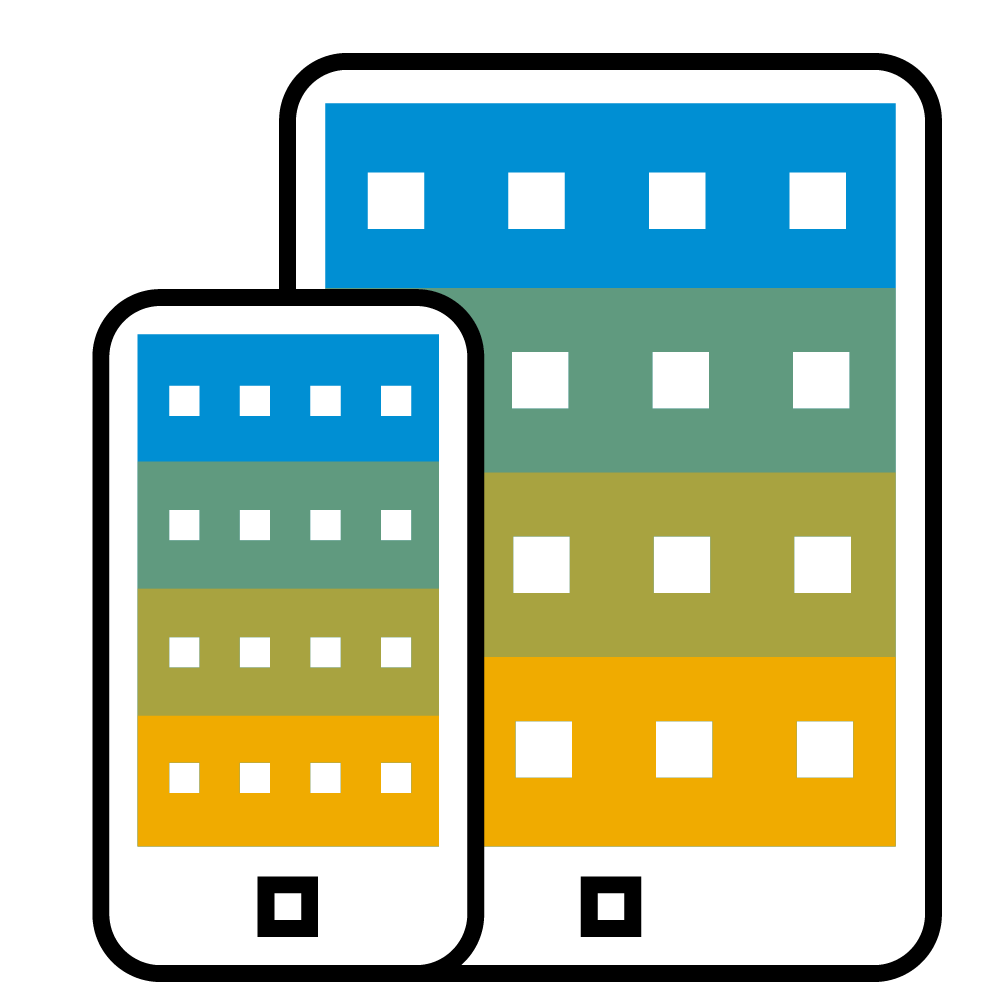 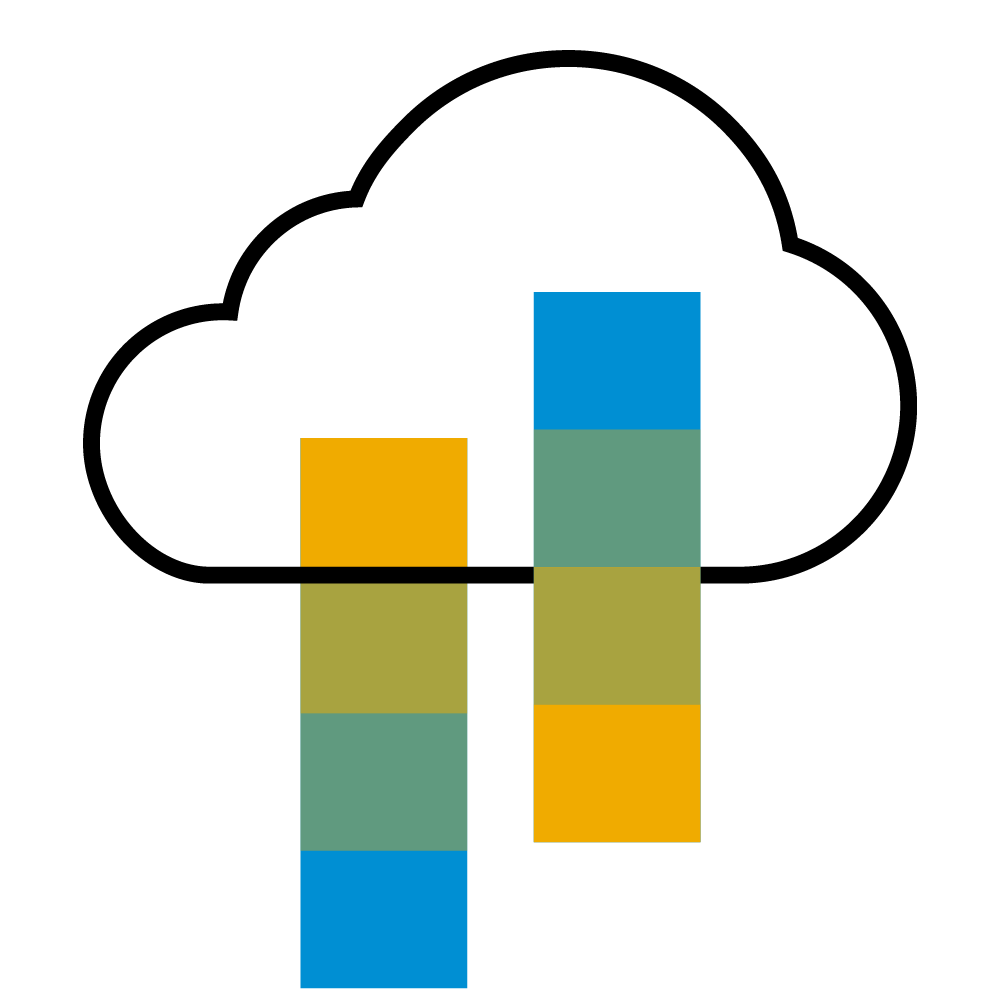 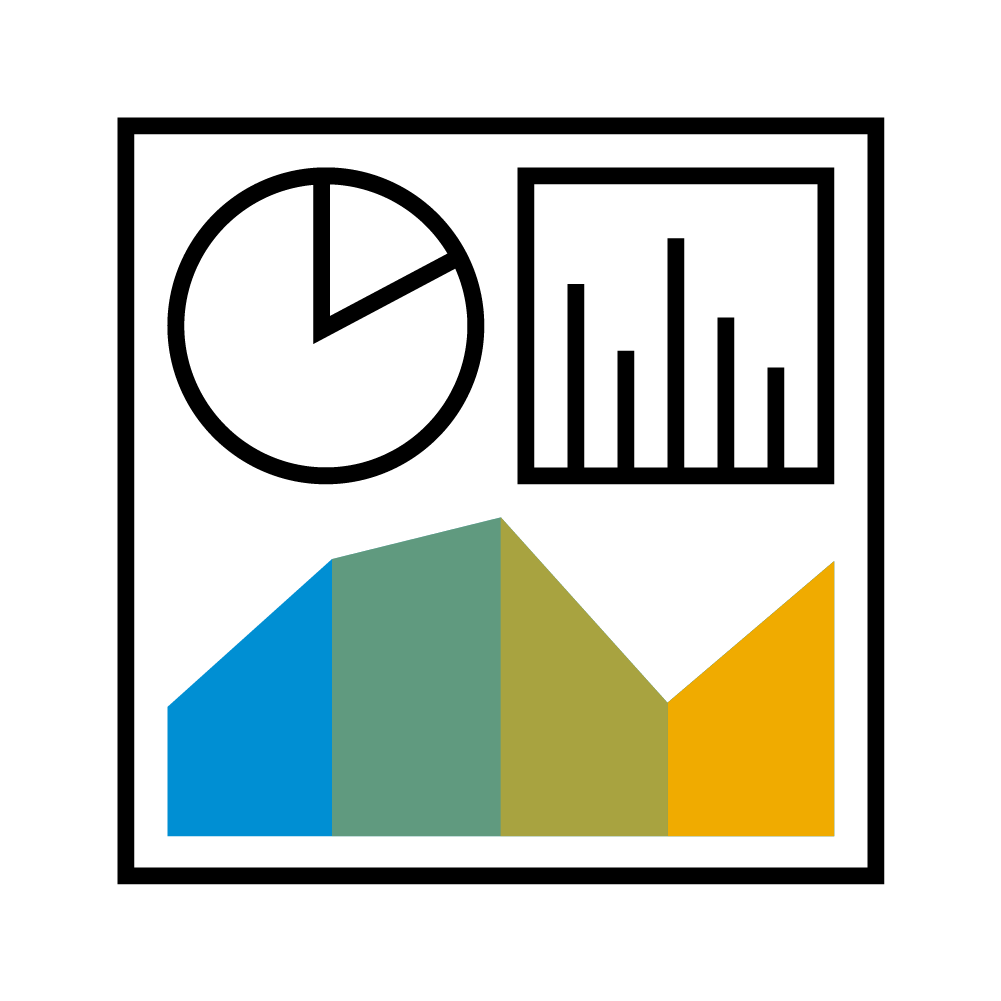 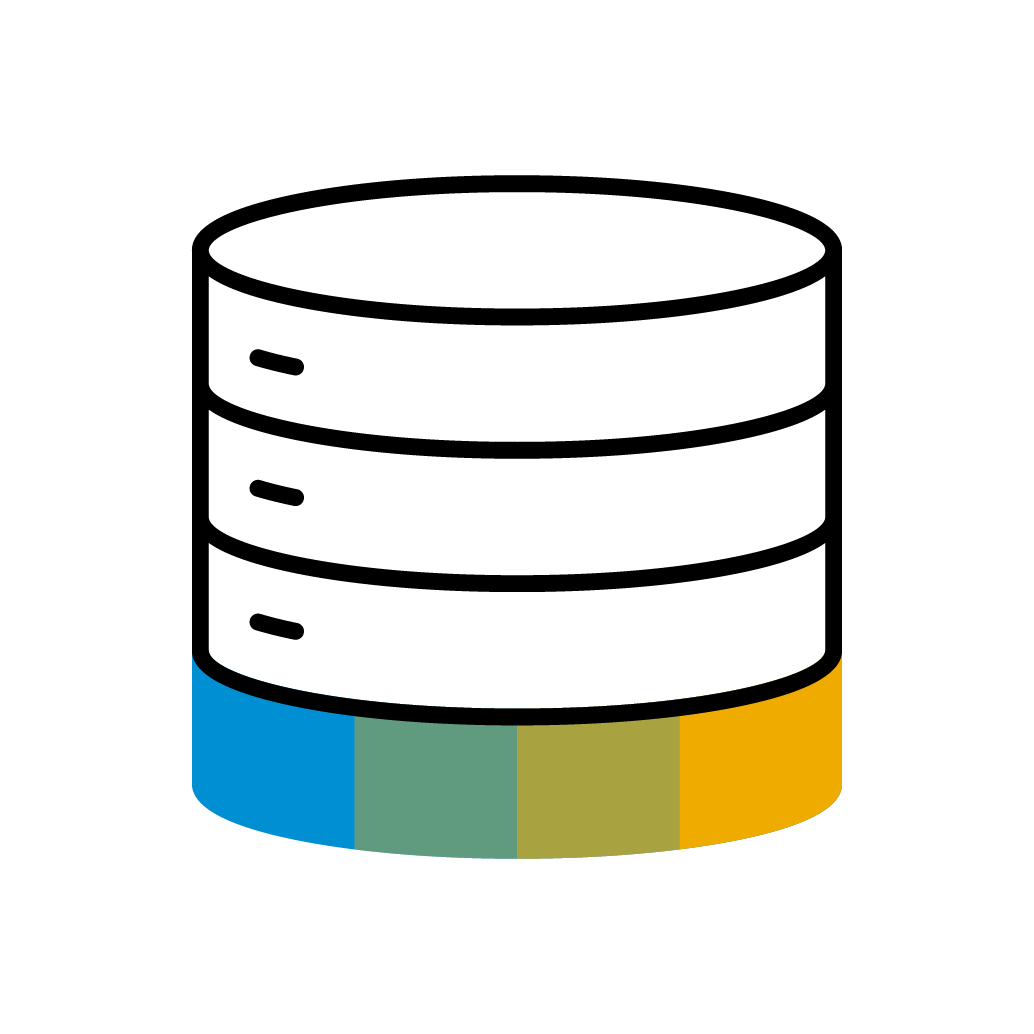 Production& MRP
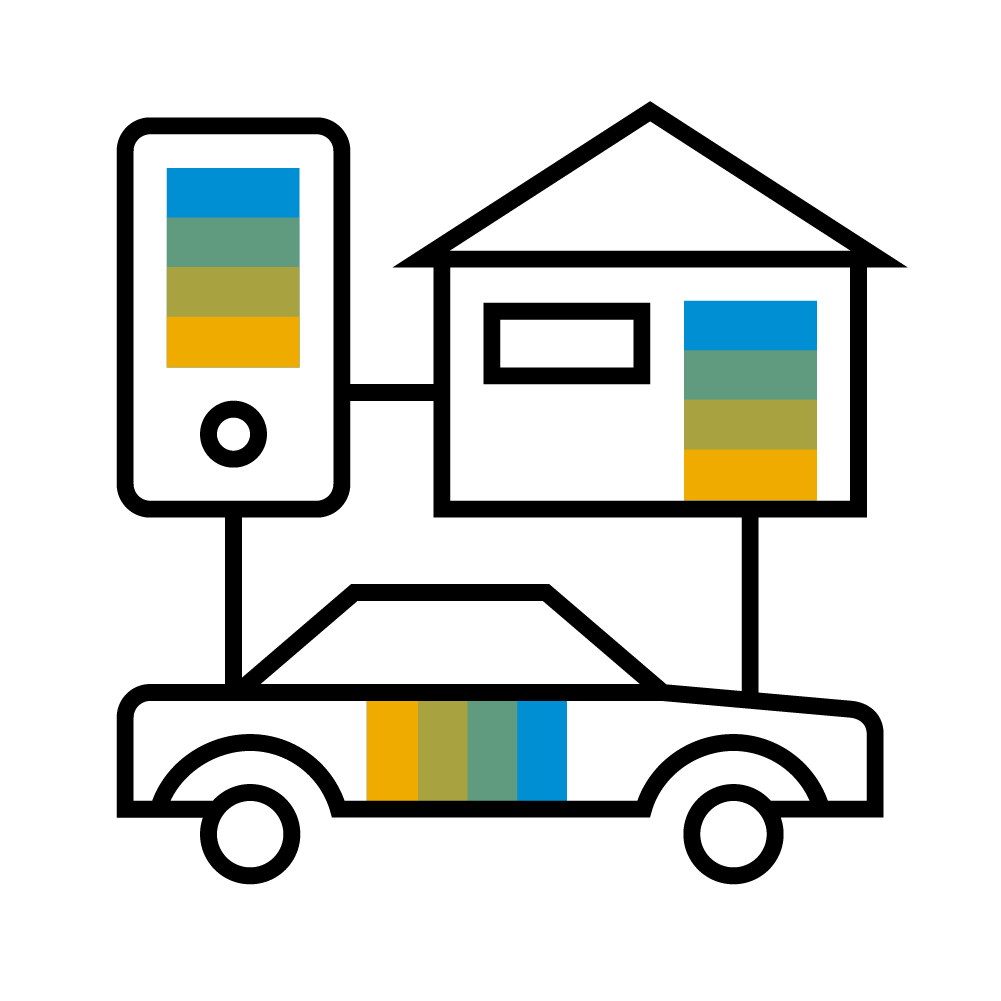 MobileTechnologies
Big Data
Analytics
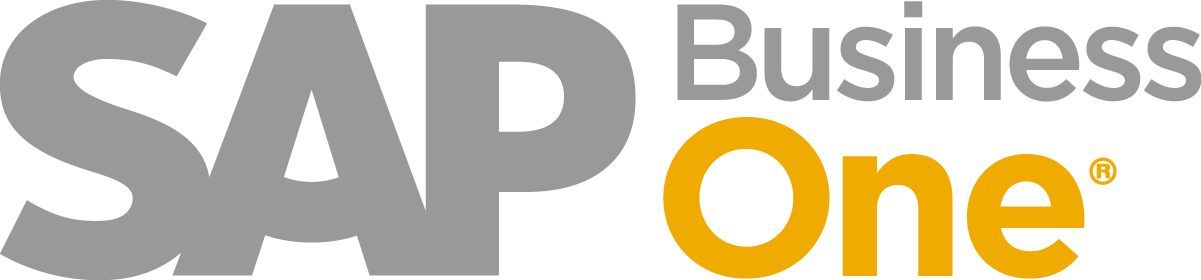 CloudTechnologies
Accounting& Financials
Inventory & Distribution
Purchasing& Operations
THE DIGITAL CORE FOR SMEs
Internet of Things(IoT)
Management & Admini-stration
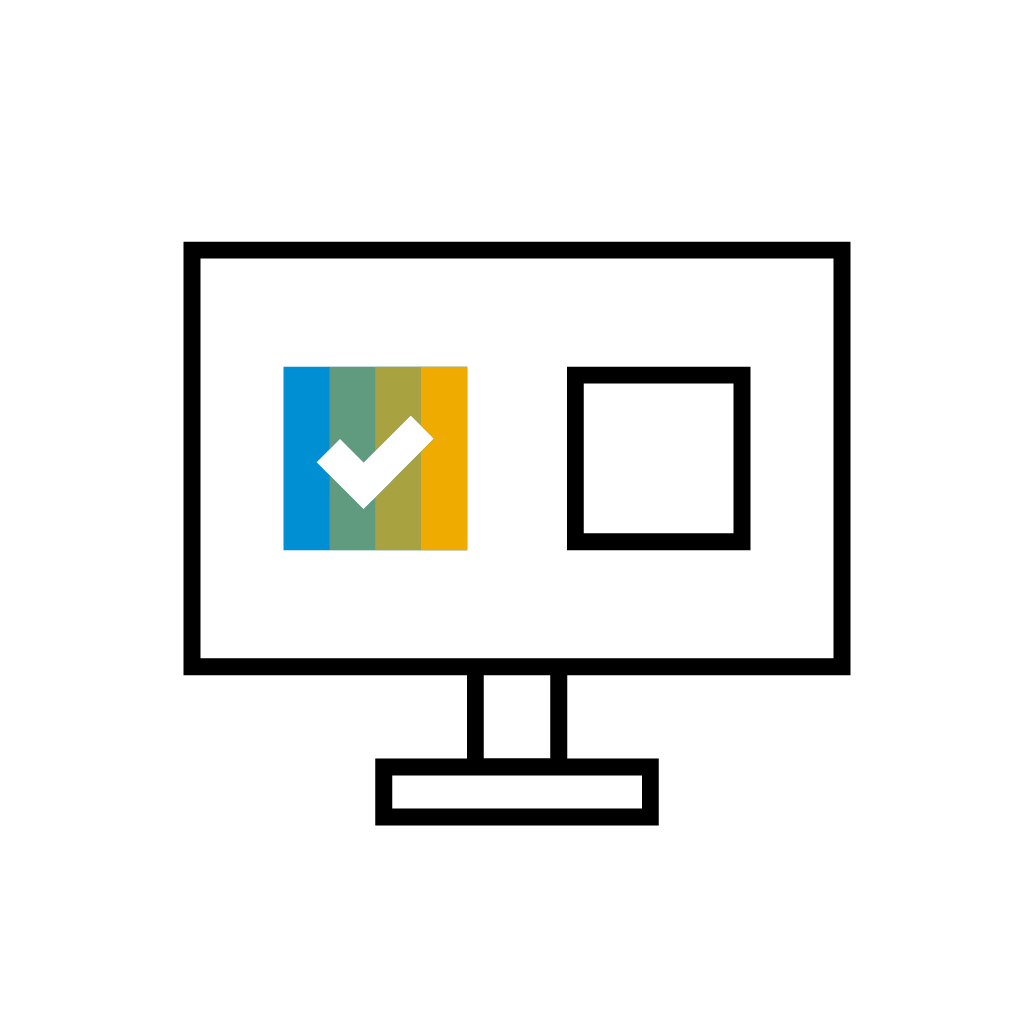 Project & ResourceManagement
Machine Learning
Need more information?

A presentation for “The Digital Business with SAP Business One” is available on the SAPPartnerEdge.com. 

Link: The Digital Business with SAP Business One


When and How to Use: This pitch is meant for prospect/customer presentations to show more details about the available capabilities in the digital business with SAP Business One and the digital transformation. 

Please use the newest version for your presentations.
Additional Elements for SAP Business One
SAP Business One used in more than 170 countriesMaster the challenge of globalization in your business
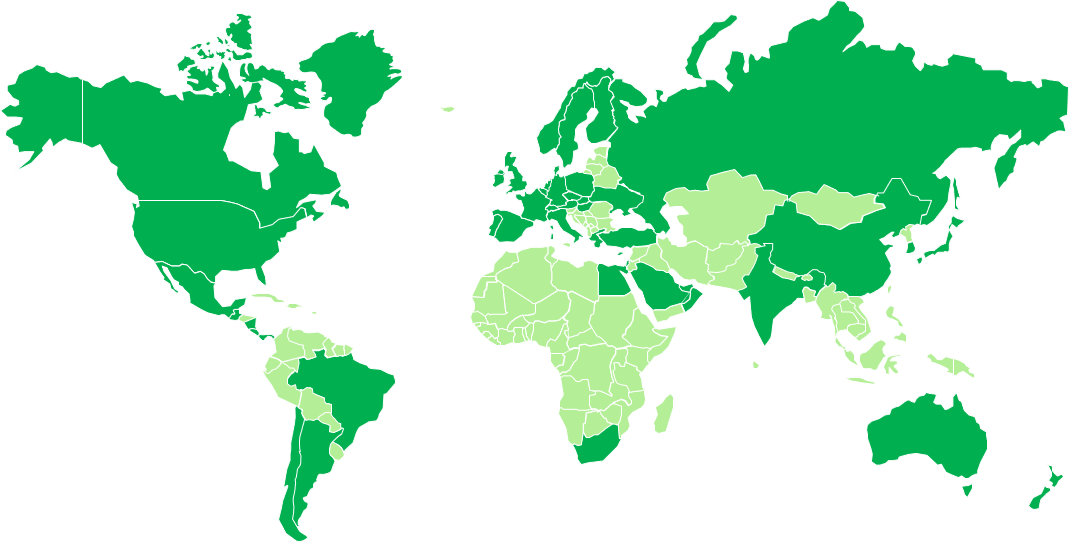 *Convenient option to make additional languages available is using a partner solution (for some countries bundled with functional add-ons) or to define customer specific UI terms using the Custom Language Tool as detailed in SAP Note 1757764.
Integration Products at a Glance
Connecting your business networks
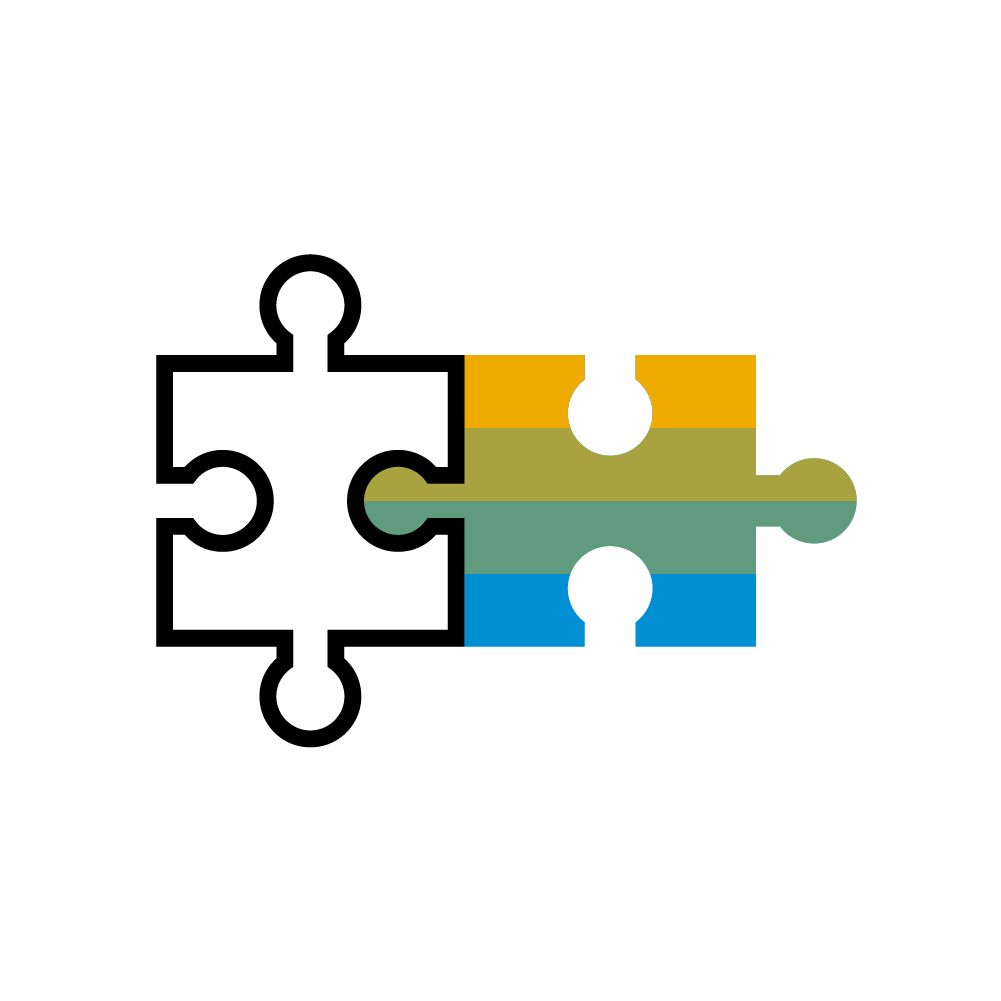 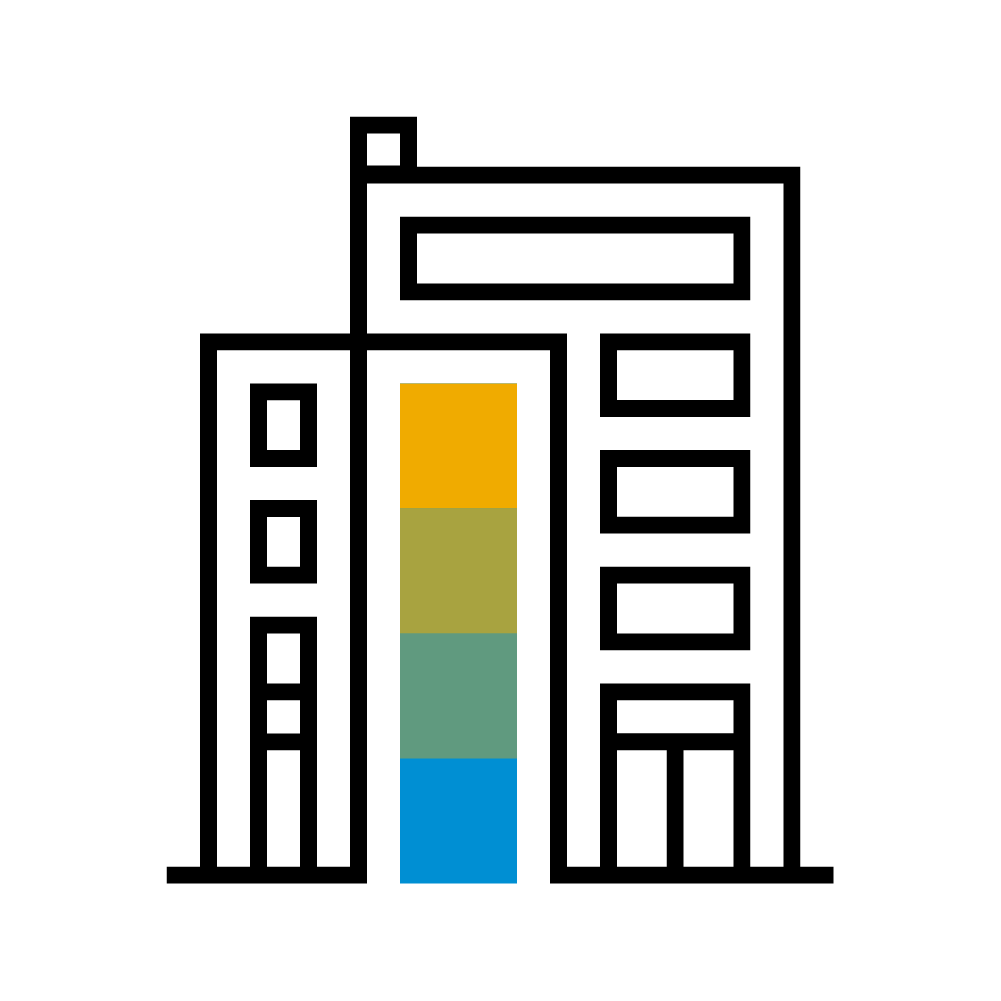 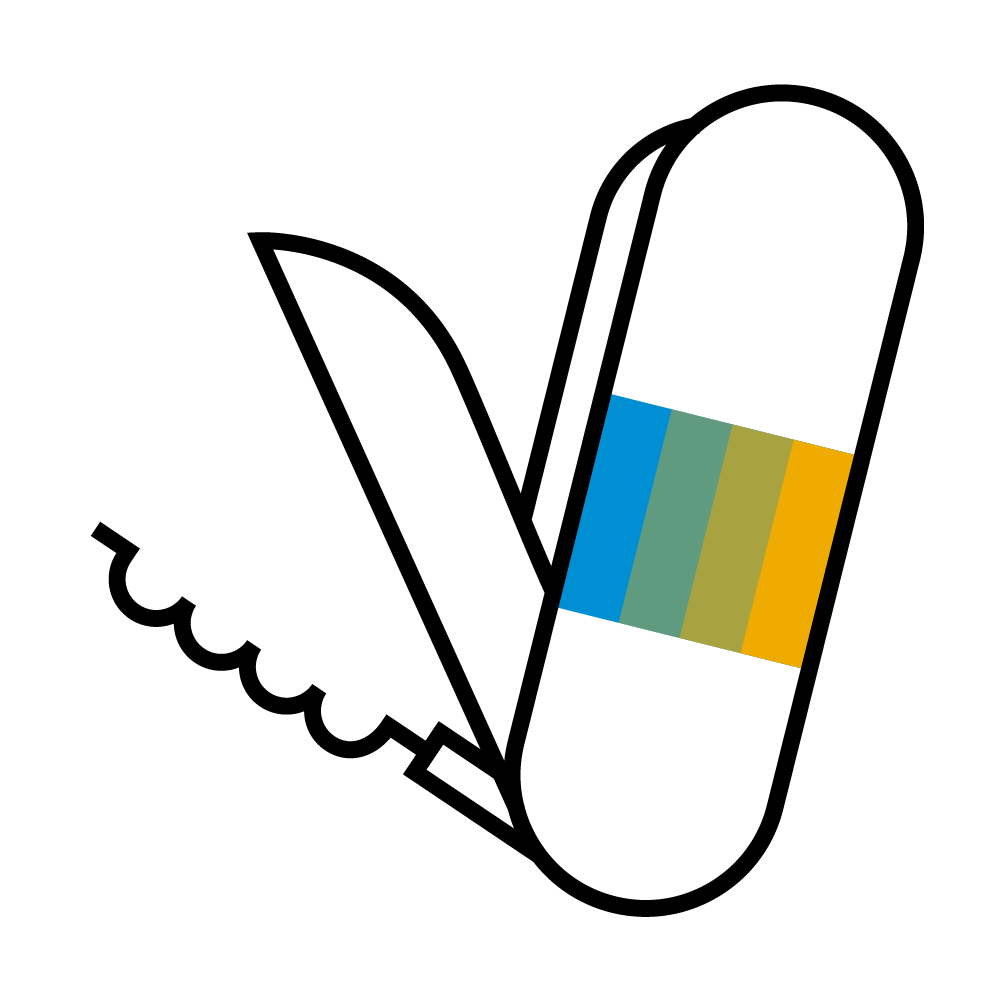 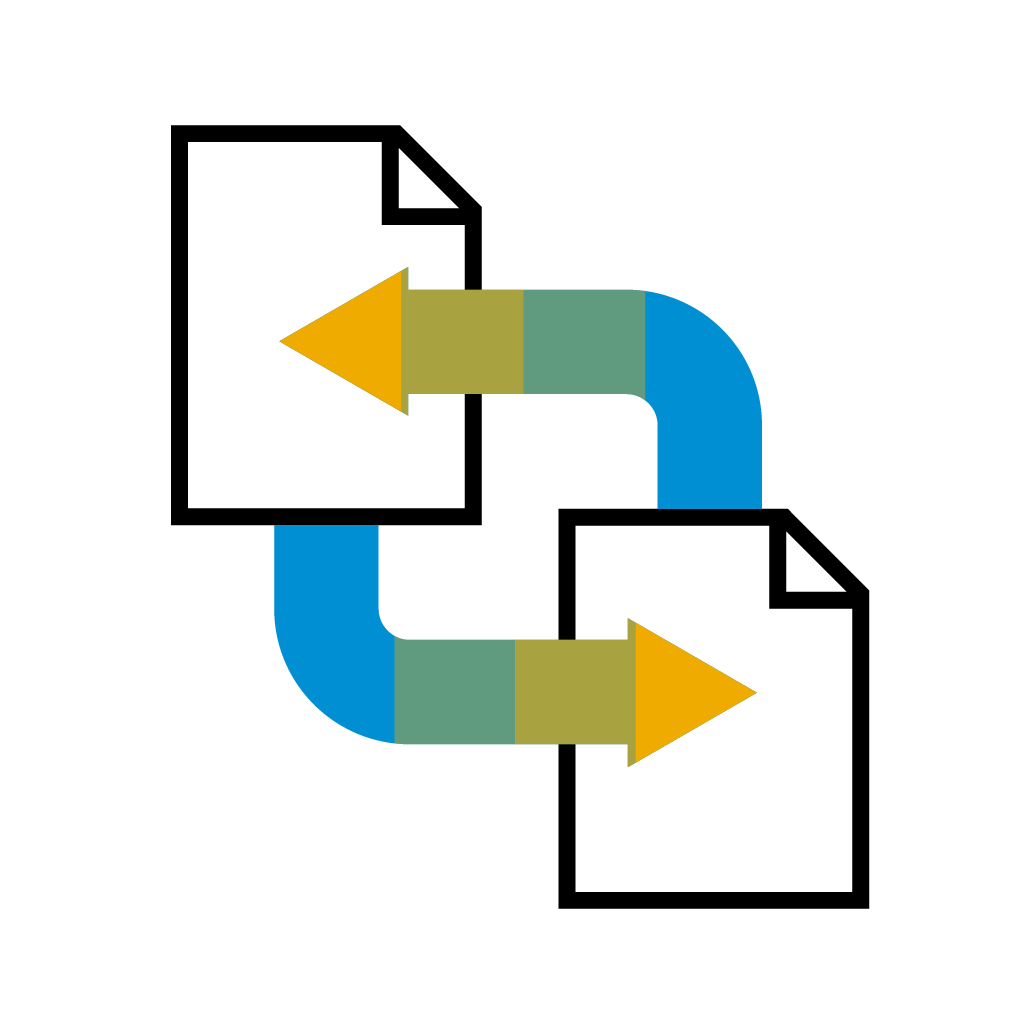 * Including branches or franchises of large enterprises
Industry-specific SolutionsExtend to meet your specific business and industry challenges
Software solution partners have the industry expertise and customer focus to offer industry-specific and horizontal solutions
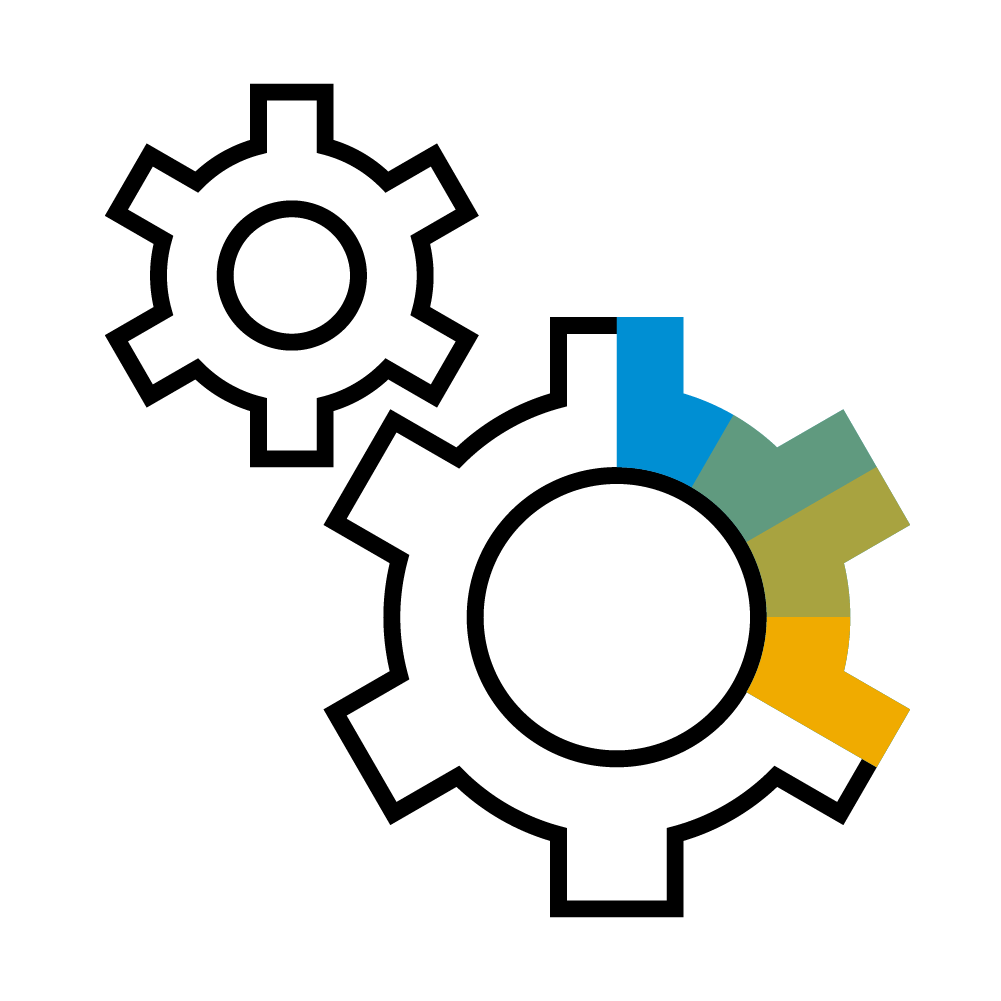 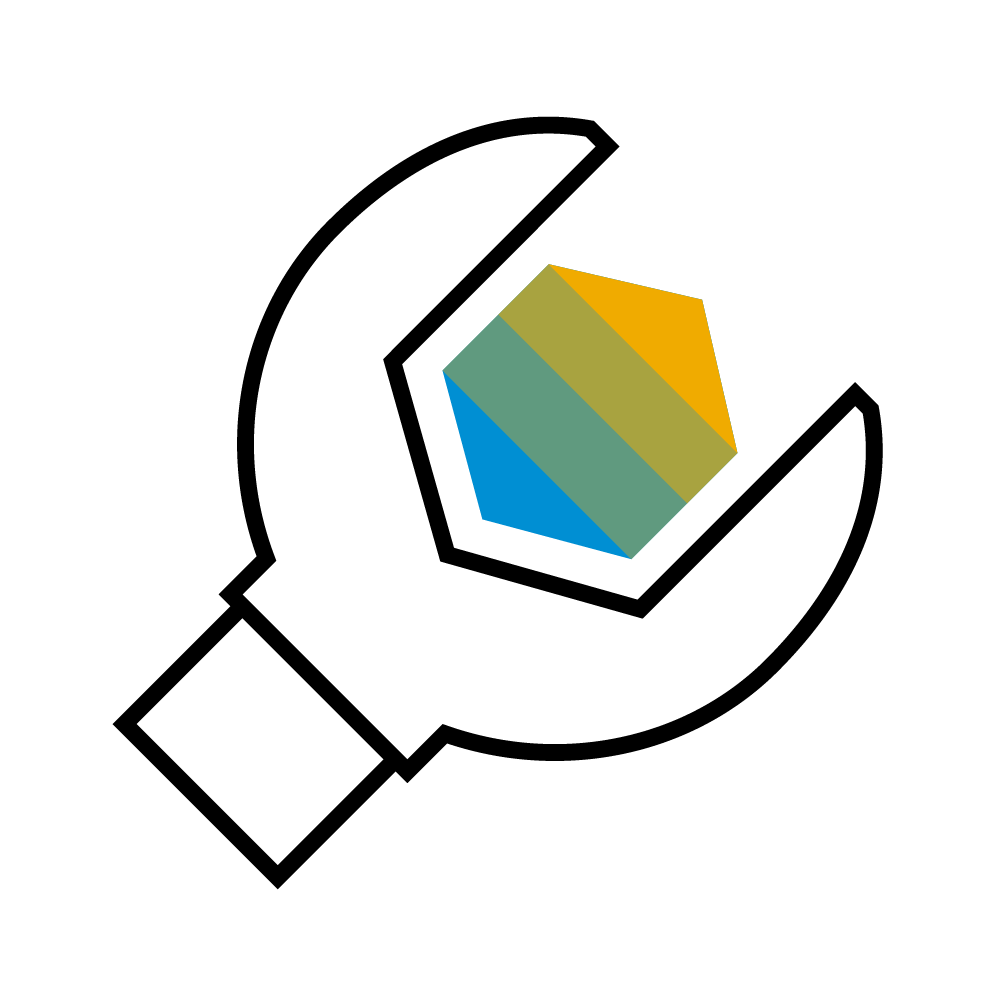 SAP Business One Deployment OptionsOn premise and Cloud
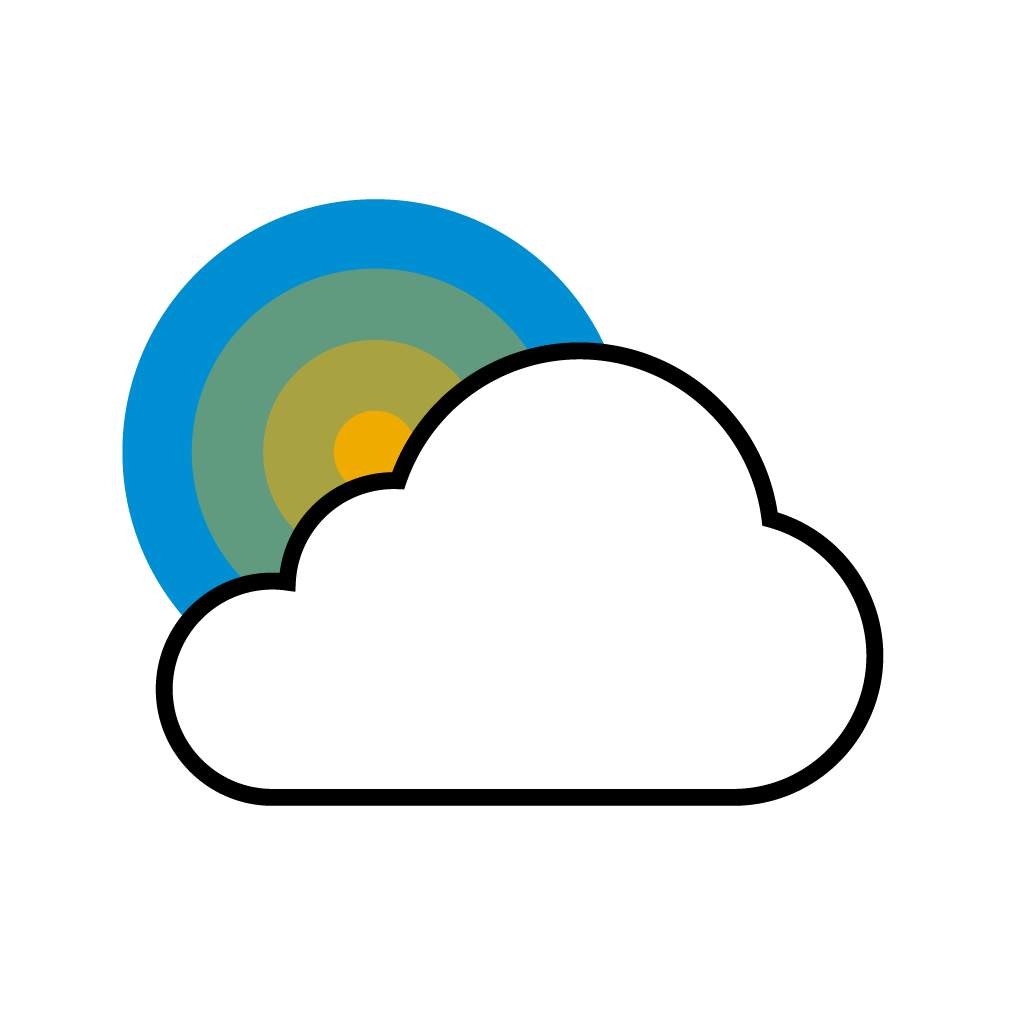 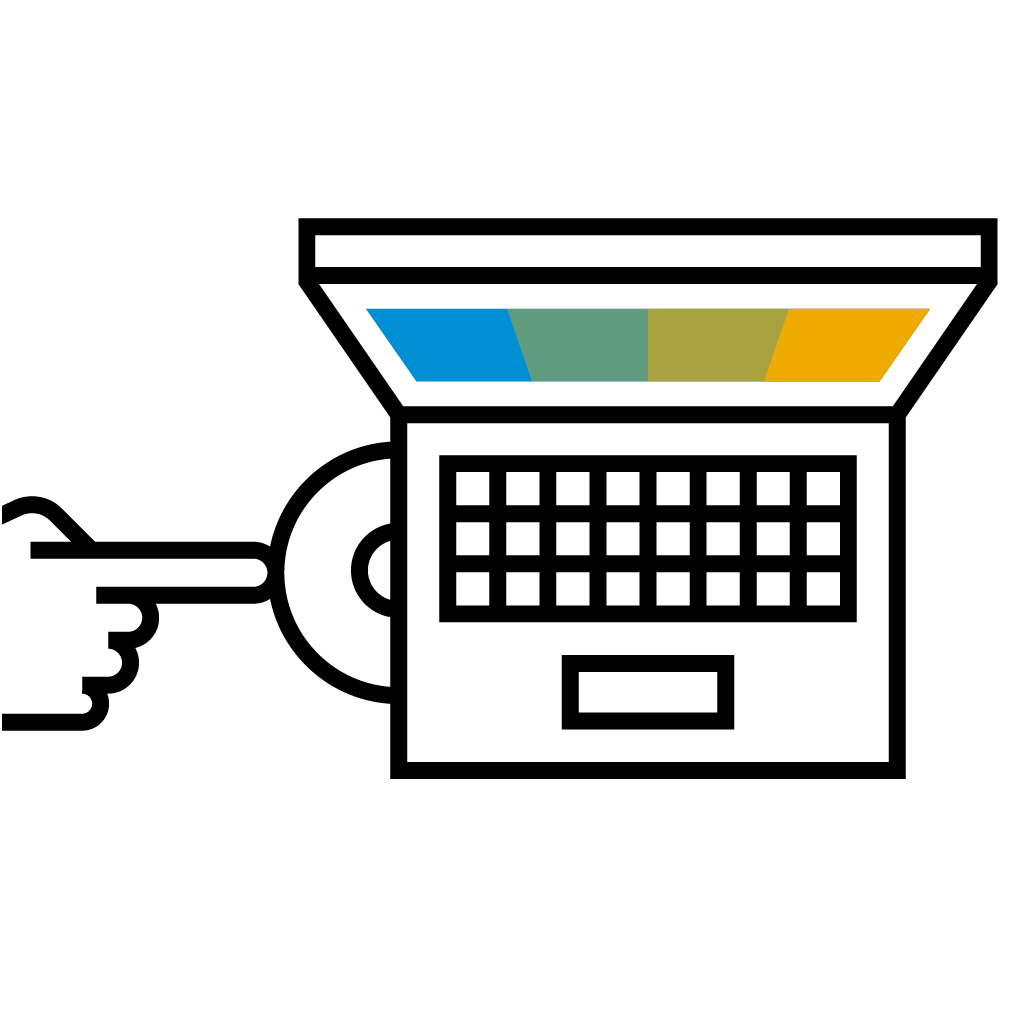 On premise
Cloud
Make Real-Time Business Decisions with Apps…Support your business decisions with accurate information
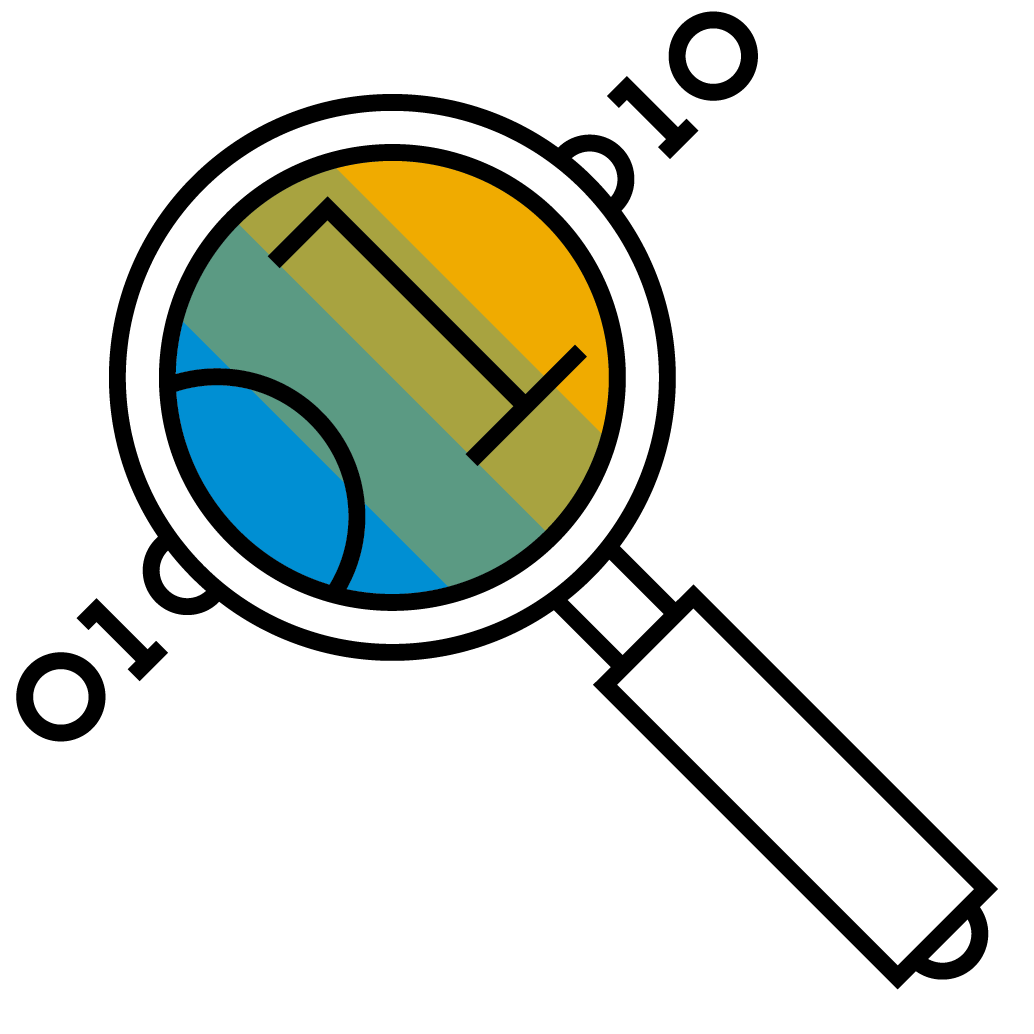 SAP HANA Apps
Enterprise SearchFind any information within your organization, just like searching on an internet search engine!
Cash Flow Forecast Make informed decisions instantly, ensuring healthy liquidity ratios
Available-to-PromiseInteract with current and future stock levels to ensure you can satisfy your customer demands
Delivery Schedule ManagementPrioritize customers orders via a drag-and-drop interface, ensuring on-time delivery
Intelligent ForecastImplement lean inventory management techniques thus improving efficiency and increase profits
Sales Recommendation Suggest other items on-the-fly based on historical buying patterns of the customer and items
…and AnalyticsSupport your business decisions with accurate information
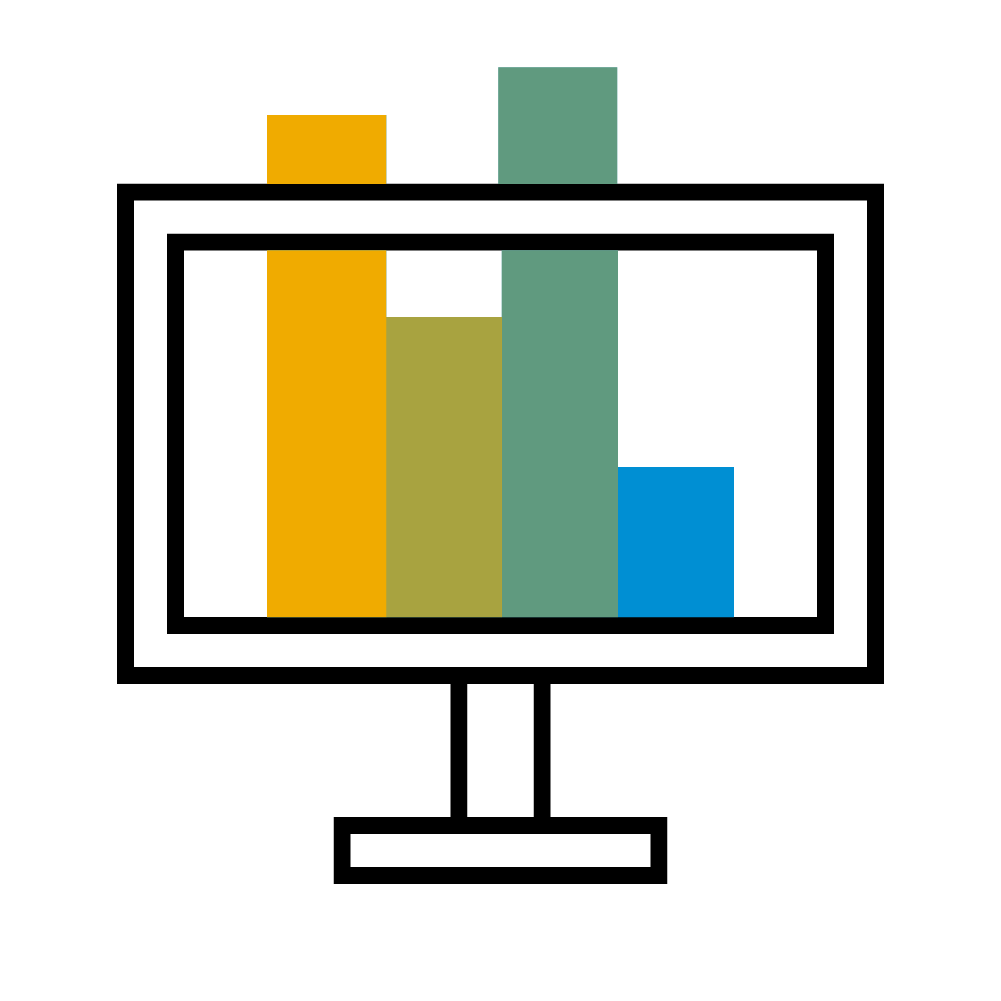 Analytics and Reporting
Interactive Analysis Create flexible ad-hoc analysis within the familiar Microsoft Excel
Pervasive Analytics DesignerCustomize and create new analytics, amplifying the end user experience
Dashboards and Advanced DashboardsEmbed across all business forms and functions empowering end users with up-to-the-second information
Key Performance Indicators (KPIs) Track business-critical measures 
CockpitVisualize all analytics in your user specific SAP Business One Desktop
Excel Report DesignerCreate predefined Microsoft Excel reports with a real-time connection to your business data
Analytical PortalRun and schedule Crystal Reports and Excel Reports in real time through a web browser
Semantic LayerAiding end users to access information freely using common business terms
SAP Crystal ReportsGenerate and create feature rich and interactive reports with the embedded
Run your Business with native AppsAccess important business data from any location at any time
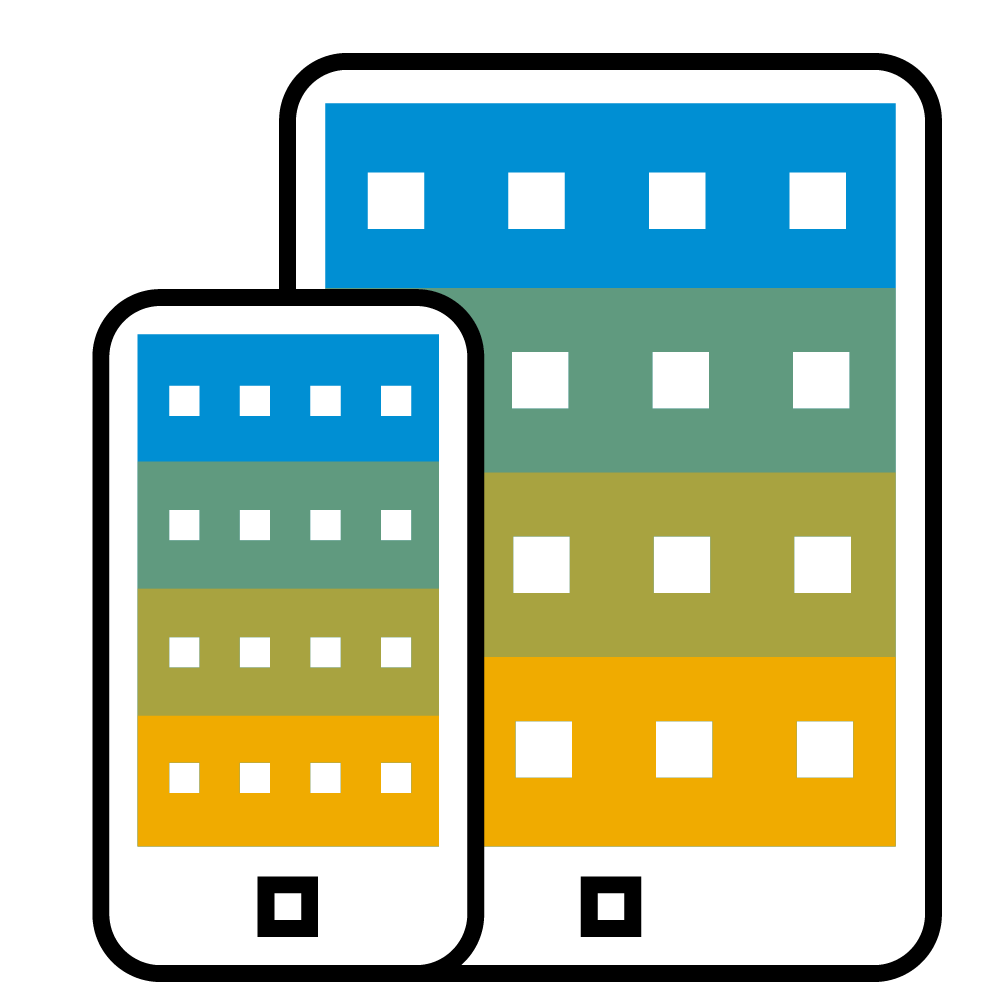 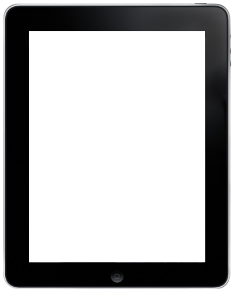 Mobile Apps
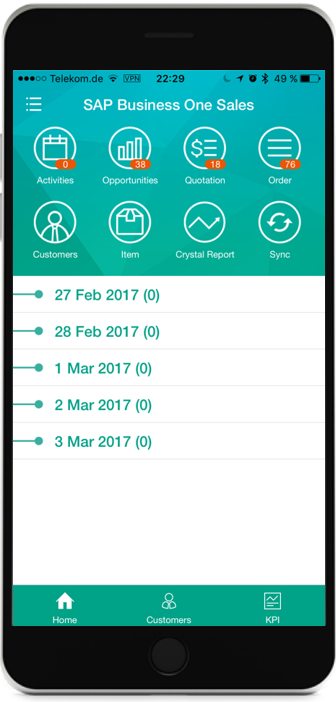 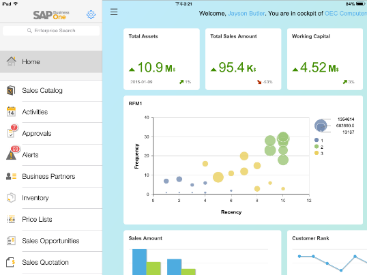 Simplified and Automated Lifecycle ManagementWith Remote Support Platform 3.2 for SAP Business One
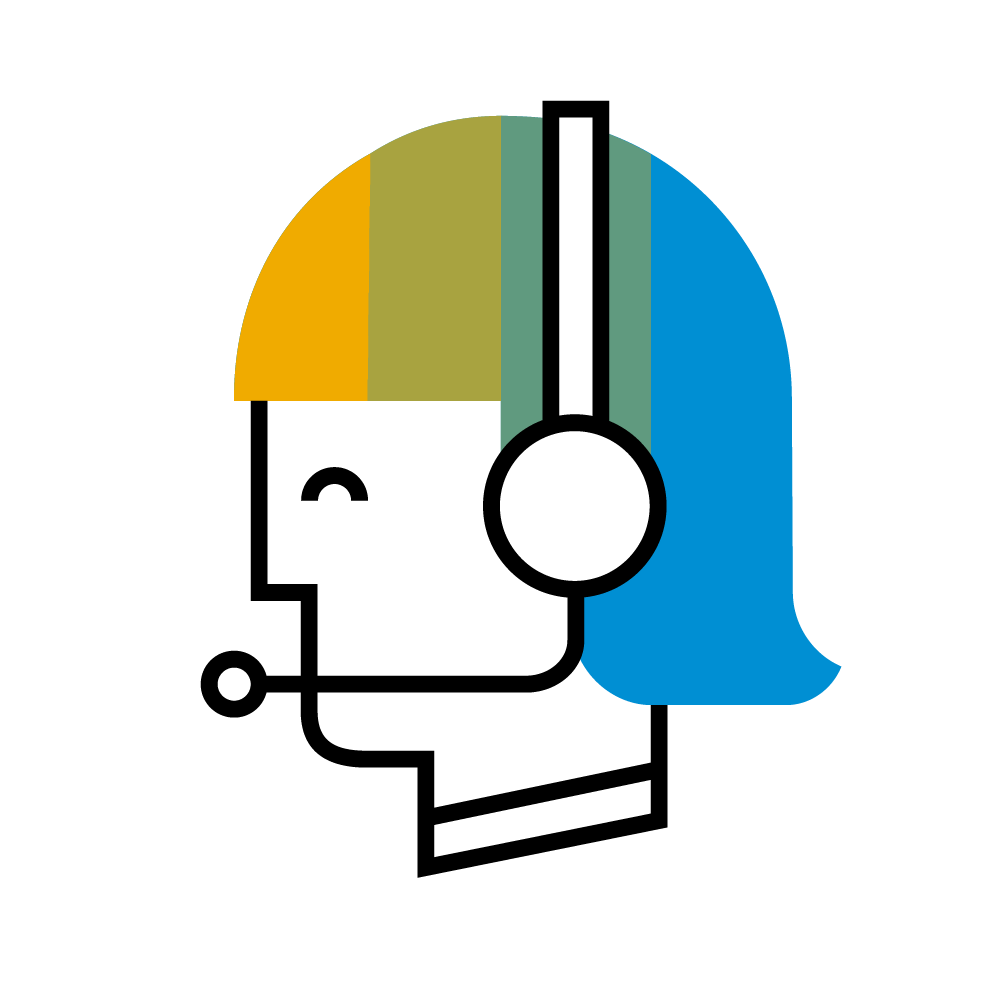 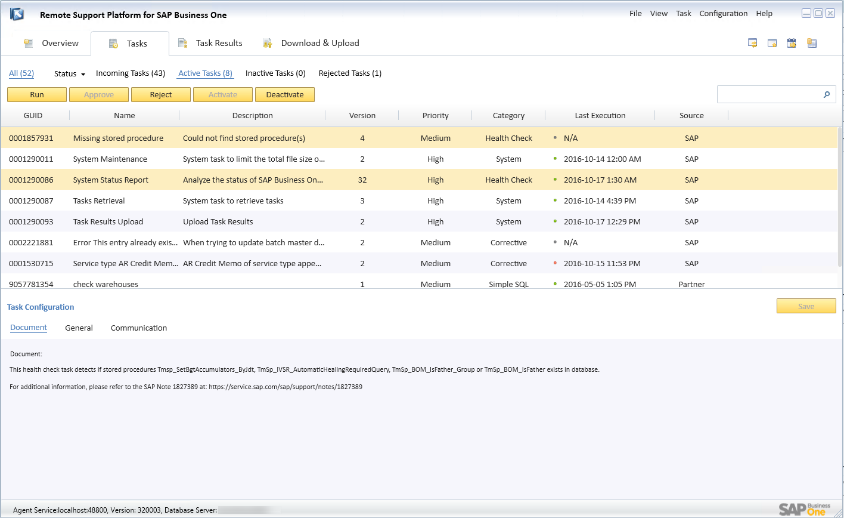 Start Changing Your Business – Now
Why Become a Digital Business?
As your business changes, a solid underlying foundation is critical.
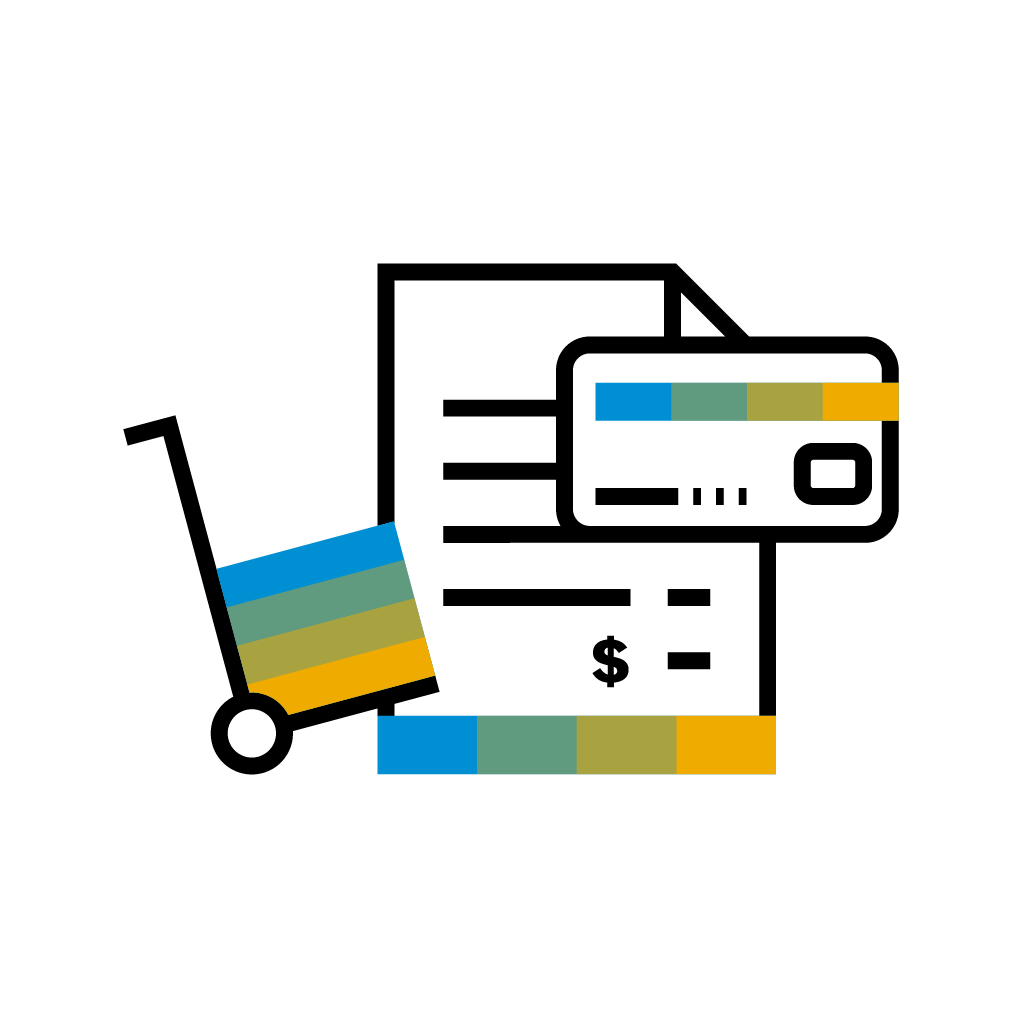 Digital Economy
You want to make the right business decisions at the right time, with real-time access to information
You are Growing
You are a fast growing company, and your needs are out-pacingyour current system capabilities
As you business grows, you need to put best-practice processes in place
You need to automate your business processes, to increase productivity
Expansion
If you are expanding into new markets, you need business softwarethat will enable you
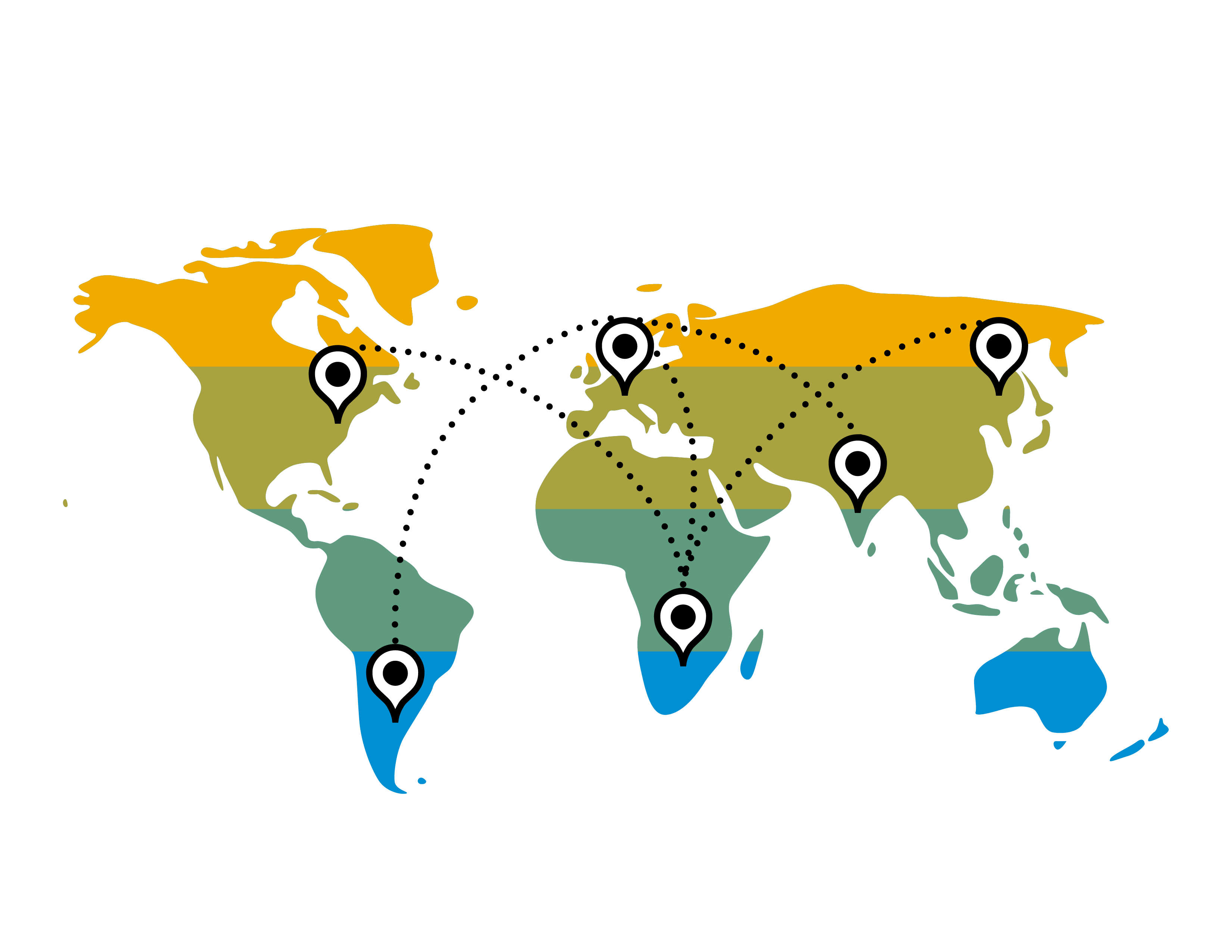 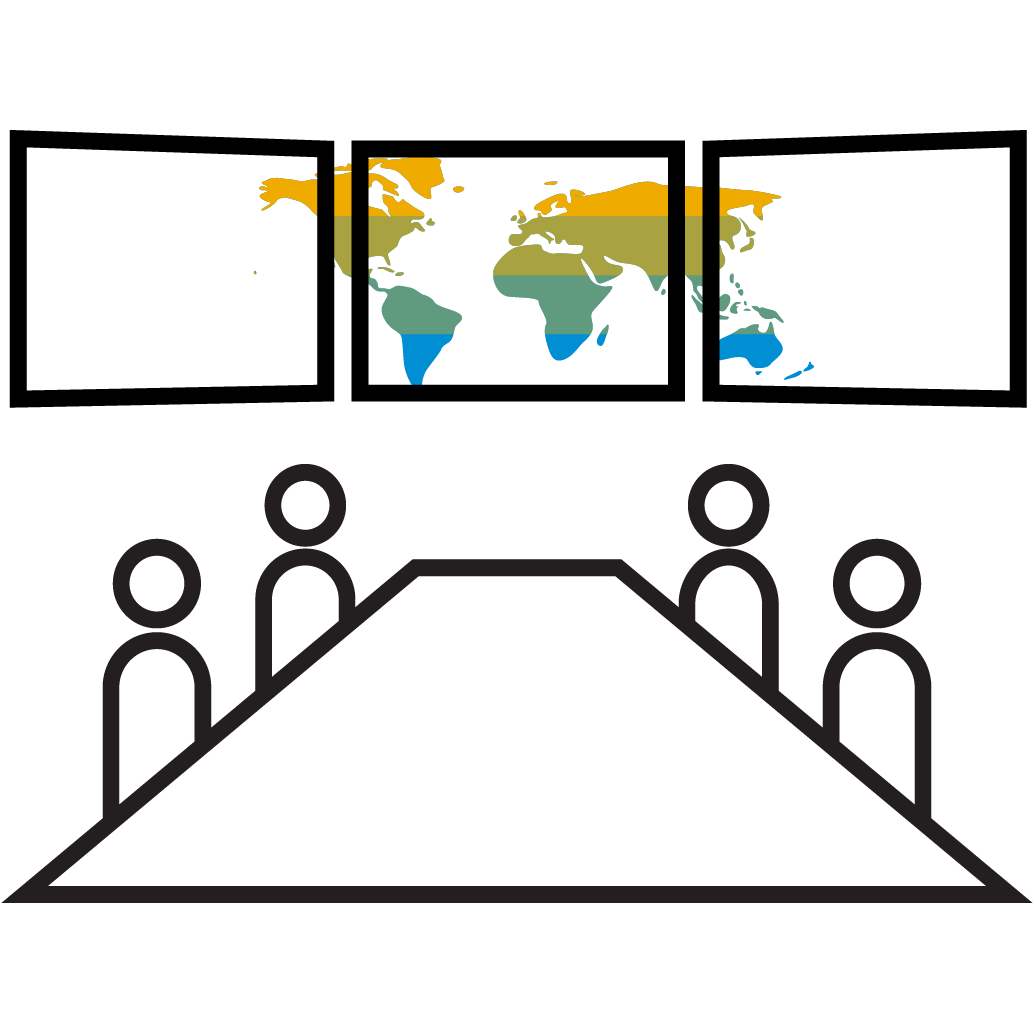 A good ERP Solution… allows you to focus on running your business
Competitive Advantage
Connected Business Functions
Easy Access to Data
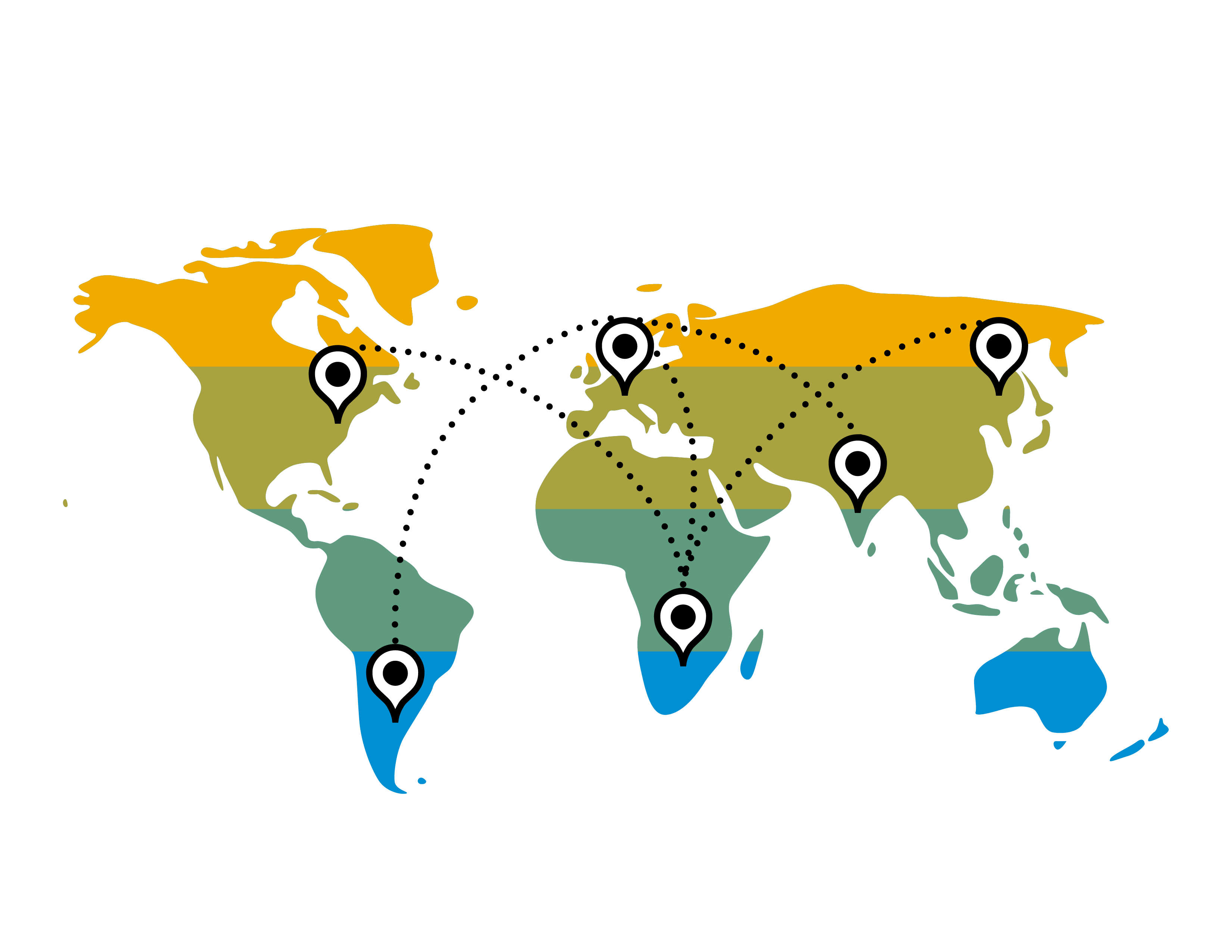 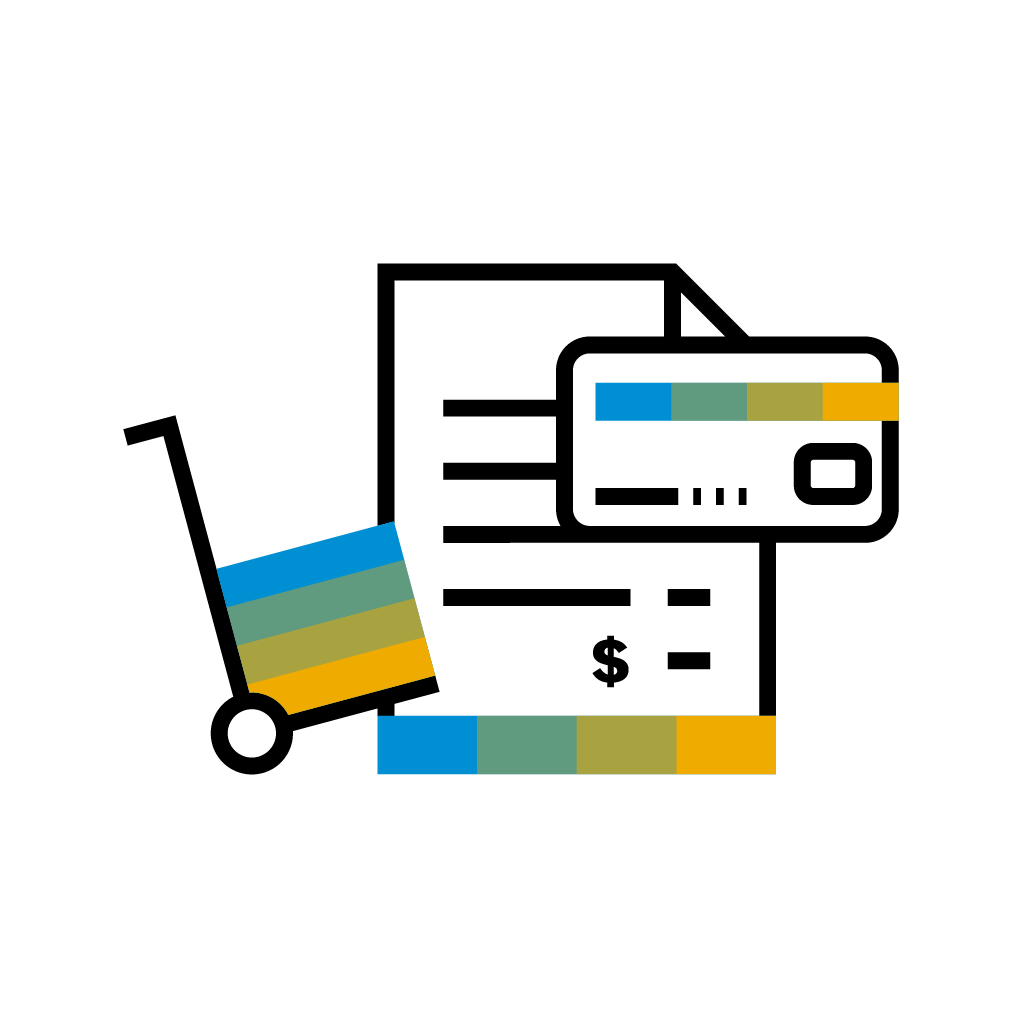 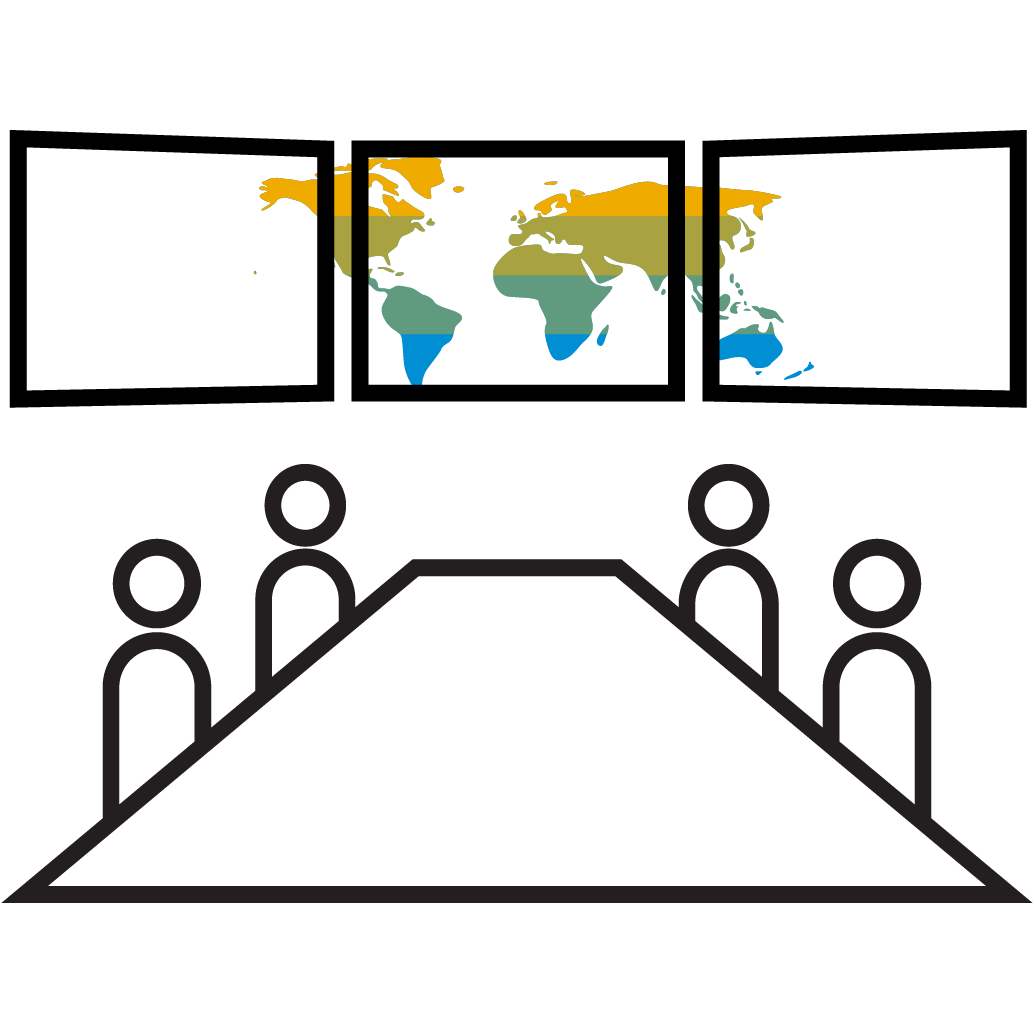 Become relevant in the global economy by implementing robust business processes
Allow your business to adapt to market changes, and anticipate business trends
Procurement and production systems are connected to finance. Business data is connected to sales and service
Your entire business runs more smoothly by touching all areas of collaboration within your organization
Integrated analytics and reports should always keep informed on the health of your business
Better decisions can be made on the back of real-time data insight
Easy to Set Up, Use and OptimizeGet started quickly and see results
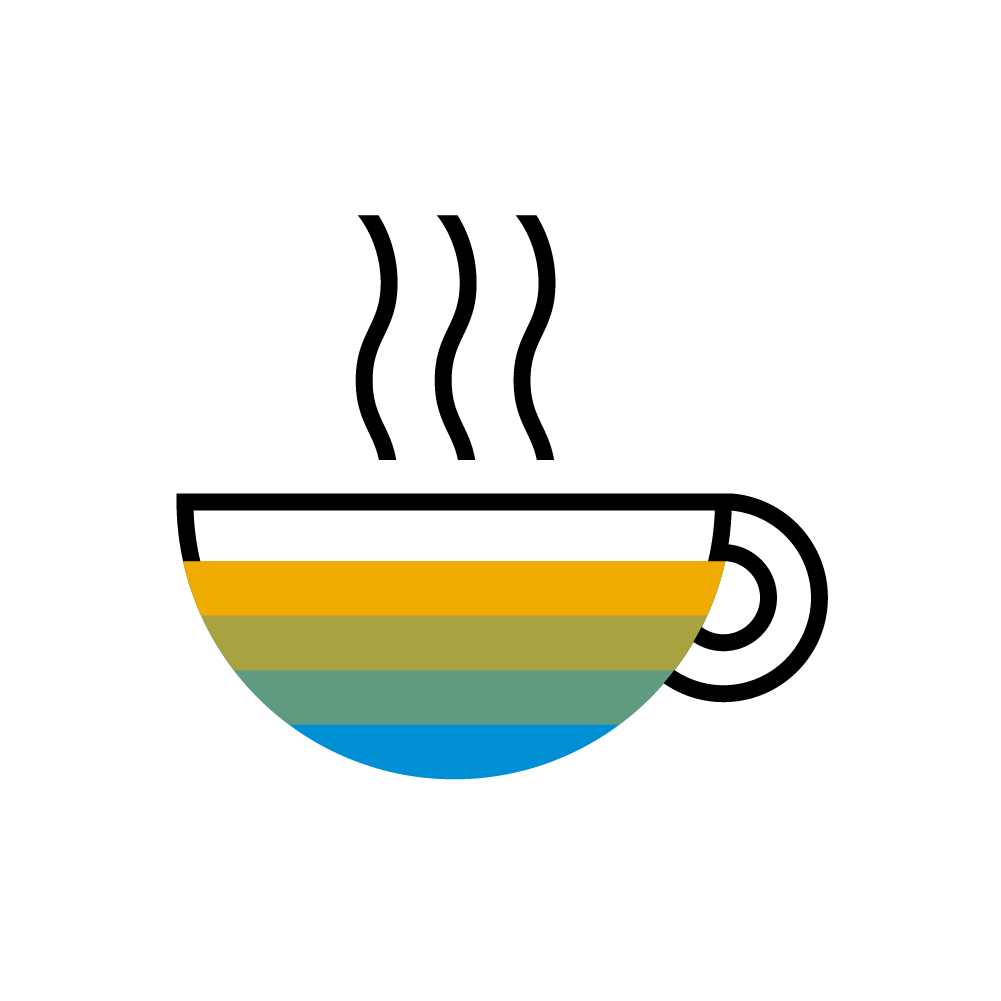 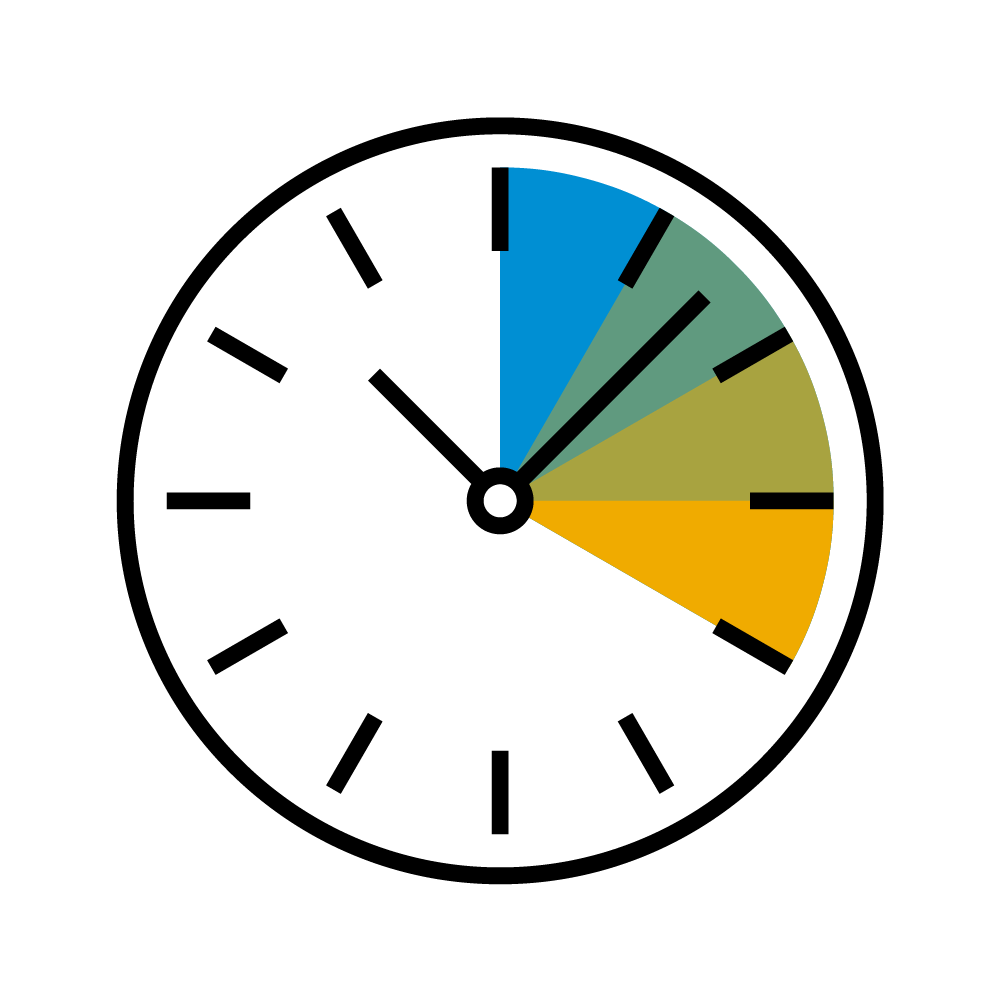 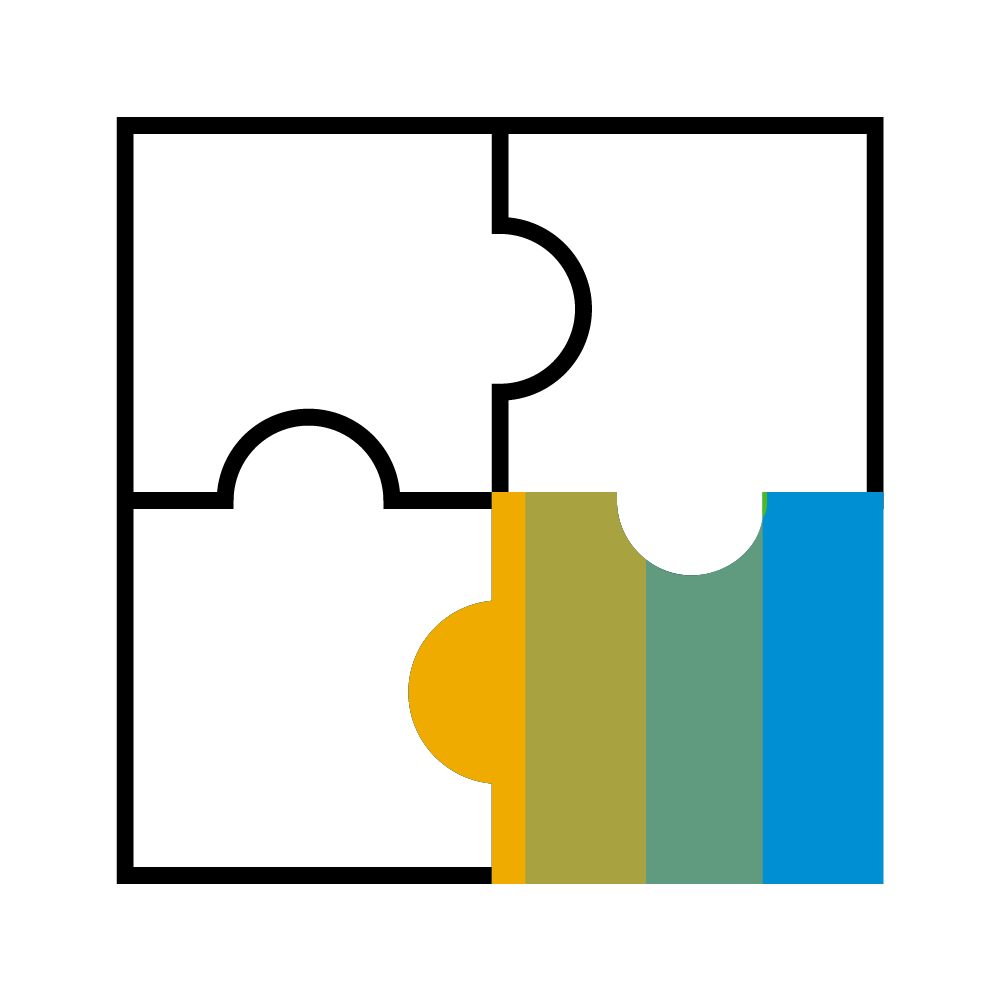 Complete and Integrated
All essential business functions – from accounting and sales to purchasing and inventory
Available “out of the box”
Gain complete visibility and control
Fast Time to Value
Intuitive and easy for your employees to adopt and use
Implement in a short time period
Embedded implementation tools based on the proven Accelerated Implementation Program
Simple and Affordable
Quick to set up and optimize
Easy to use
Get the latest technology priced for small and growing businesses
SAP Business OneSAP’s best selling ERP solution by number of customers
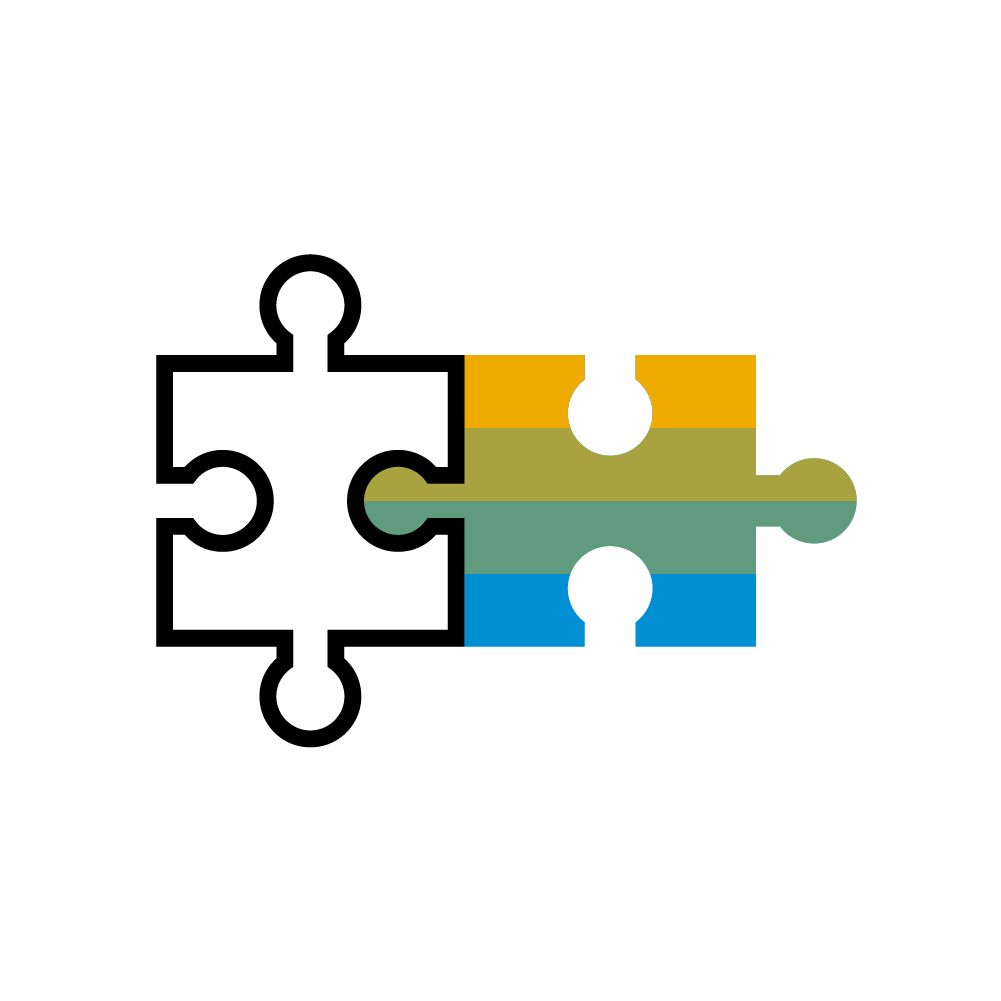 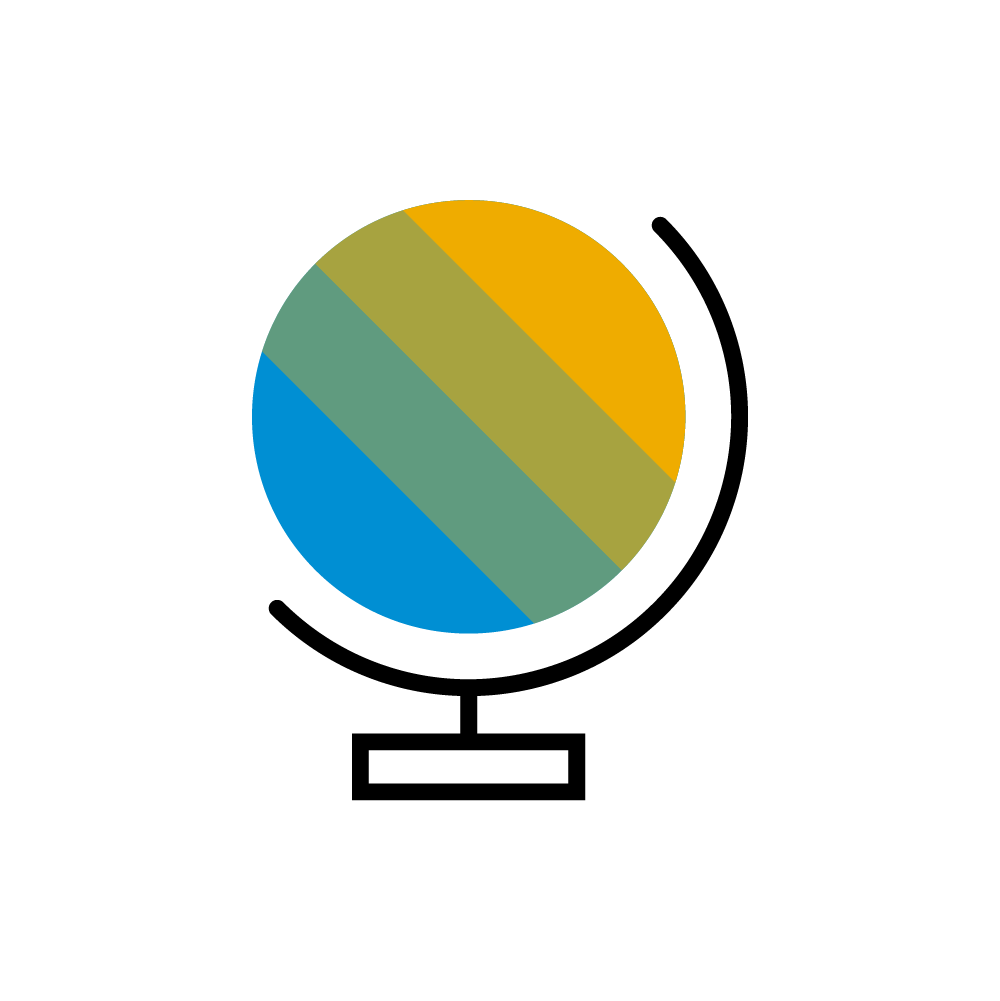 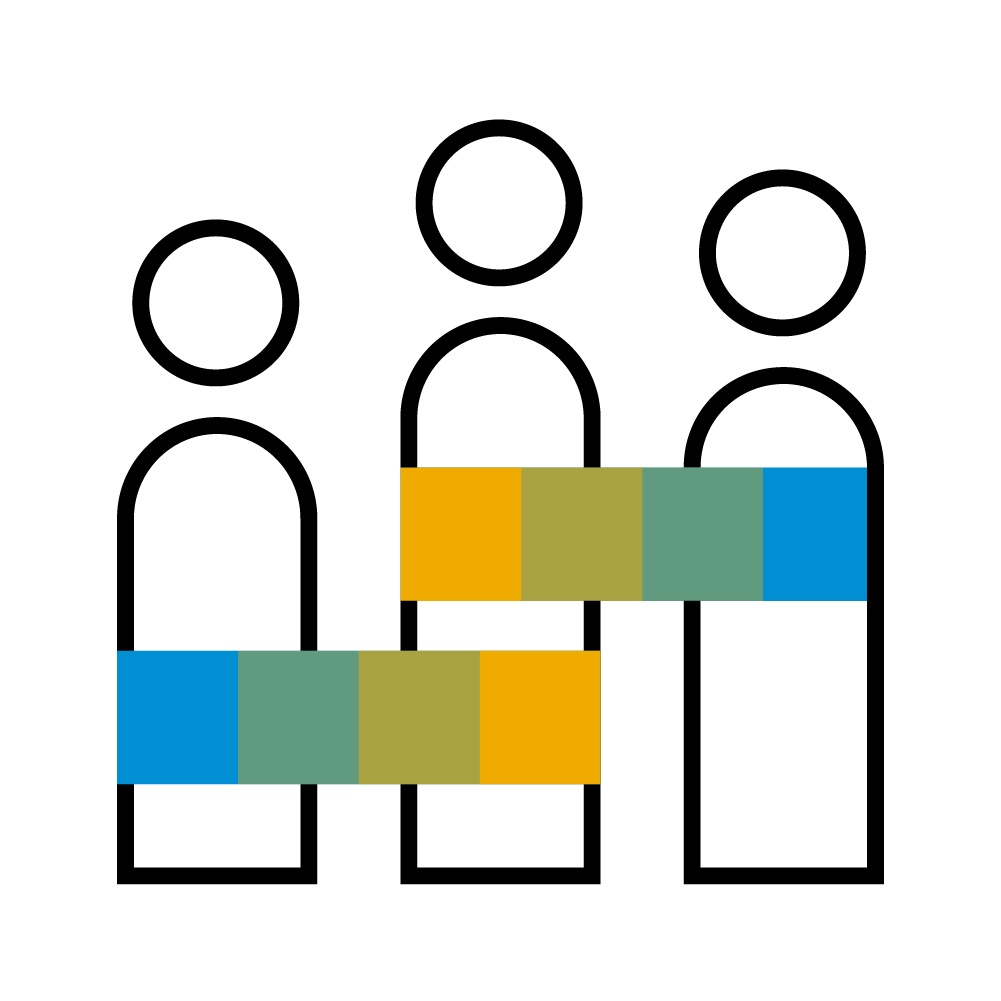 ~300 Software Solution Partners with 500+ solutions
Used by 65,000+ customers
Available as 50 country localizations and in 28 languages
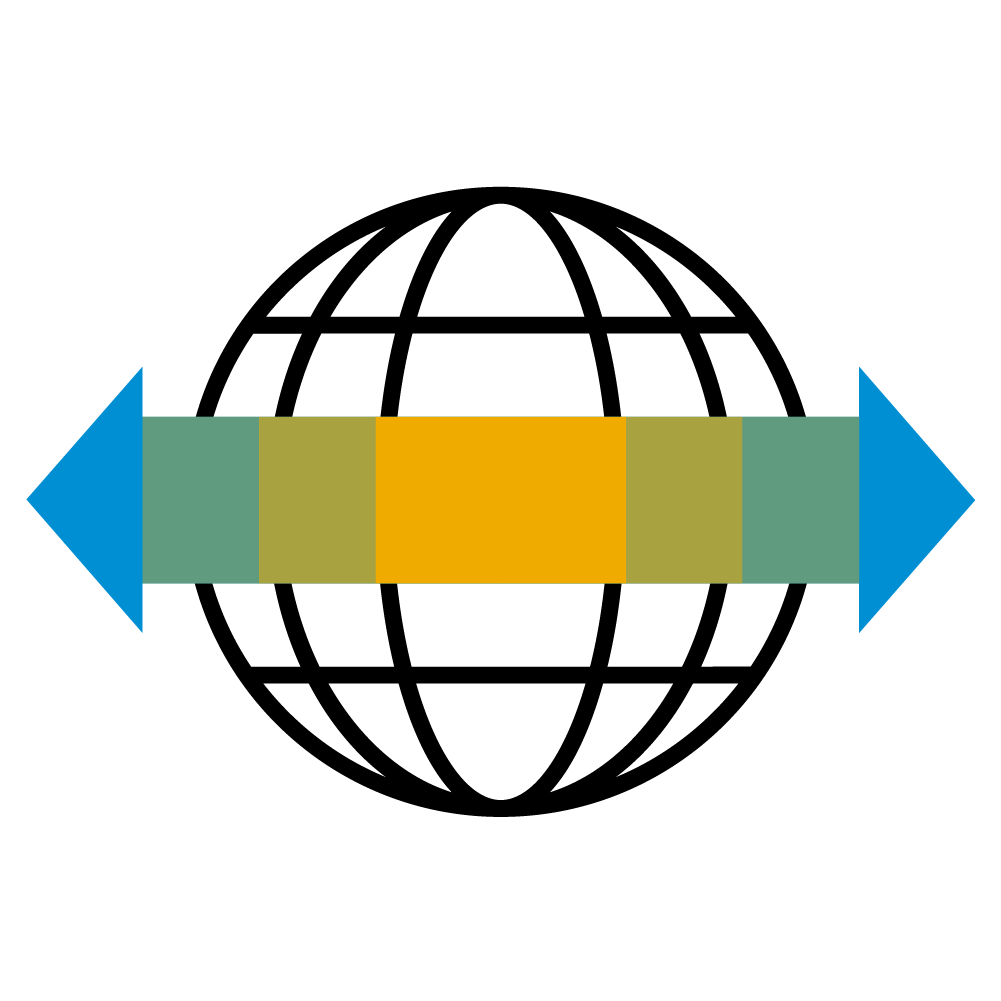 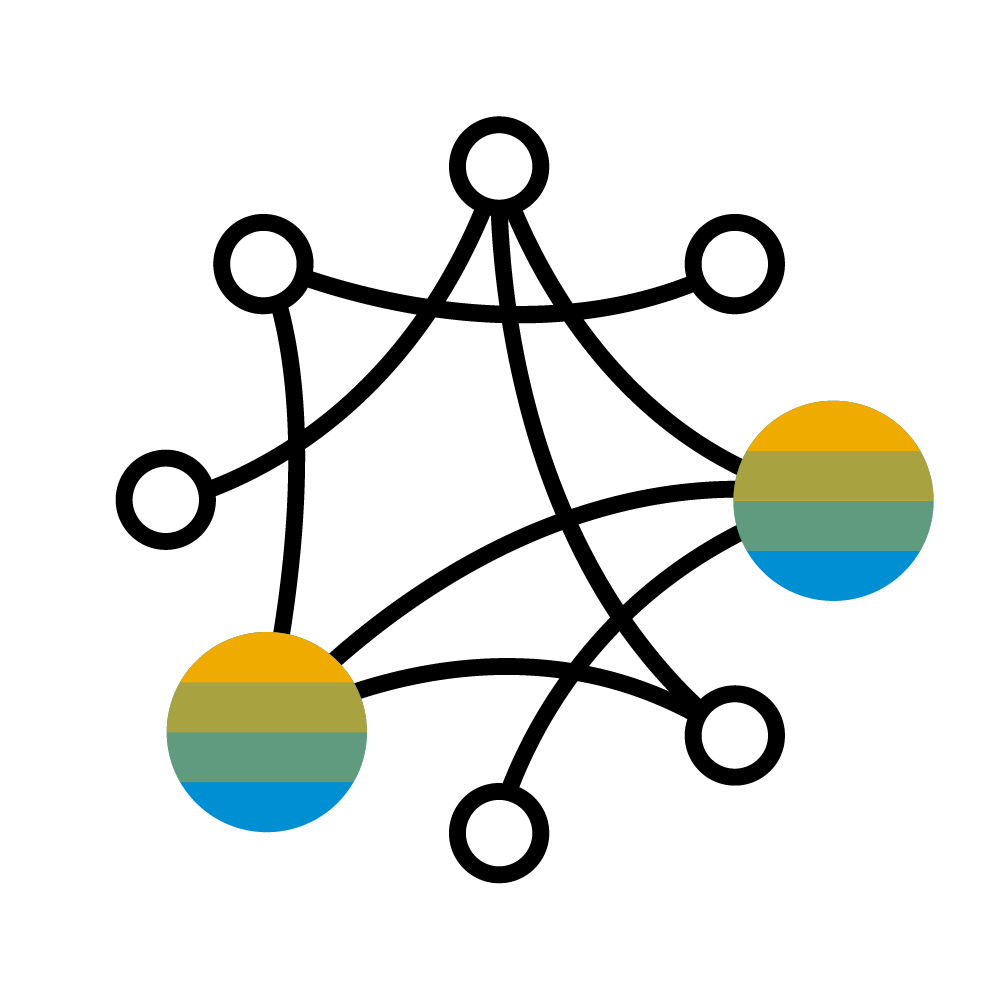 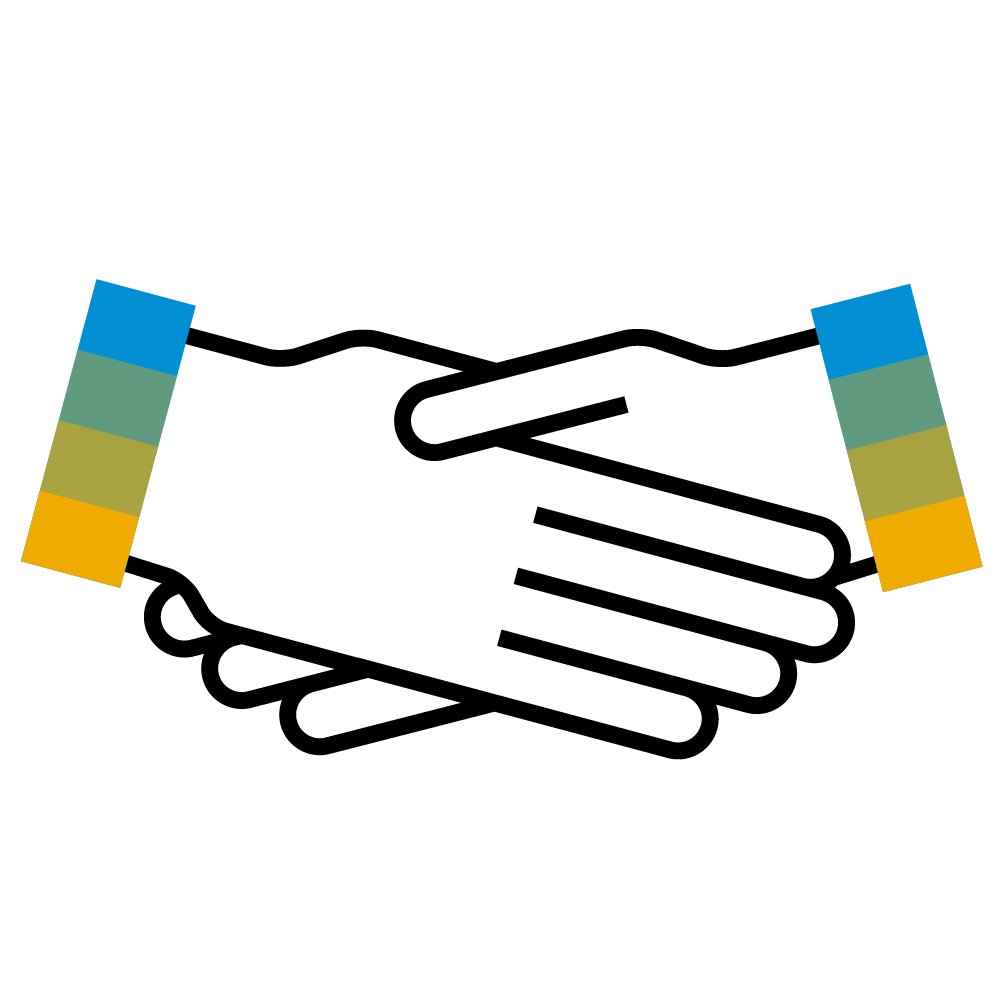 360+ large enterprises are running SAP Business One in 5,600+ subsidiaries
Implemented by more than 700 Value Added Resellers worldwide
SAP Business One is used in 170 countries
Appendix
SAP Business One Positioning for Small and Midsize EnterprisesThe SME ERP solution that uses in-memory technology and offers “freedom of choice” deployment
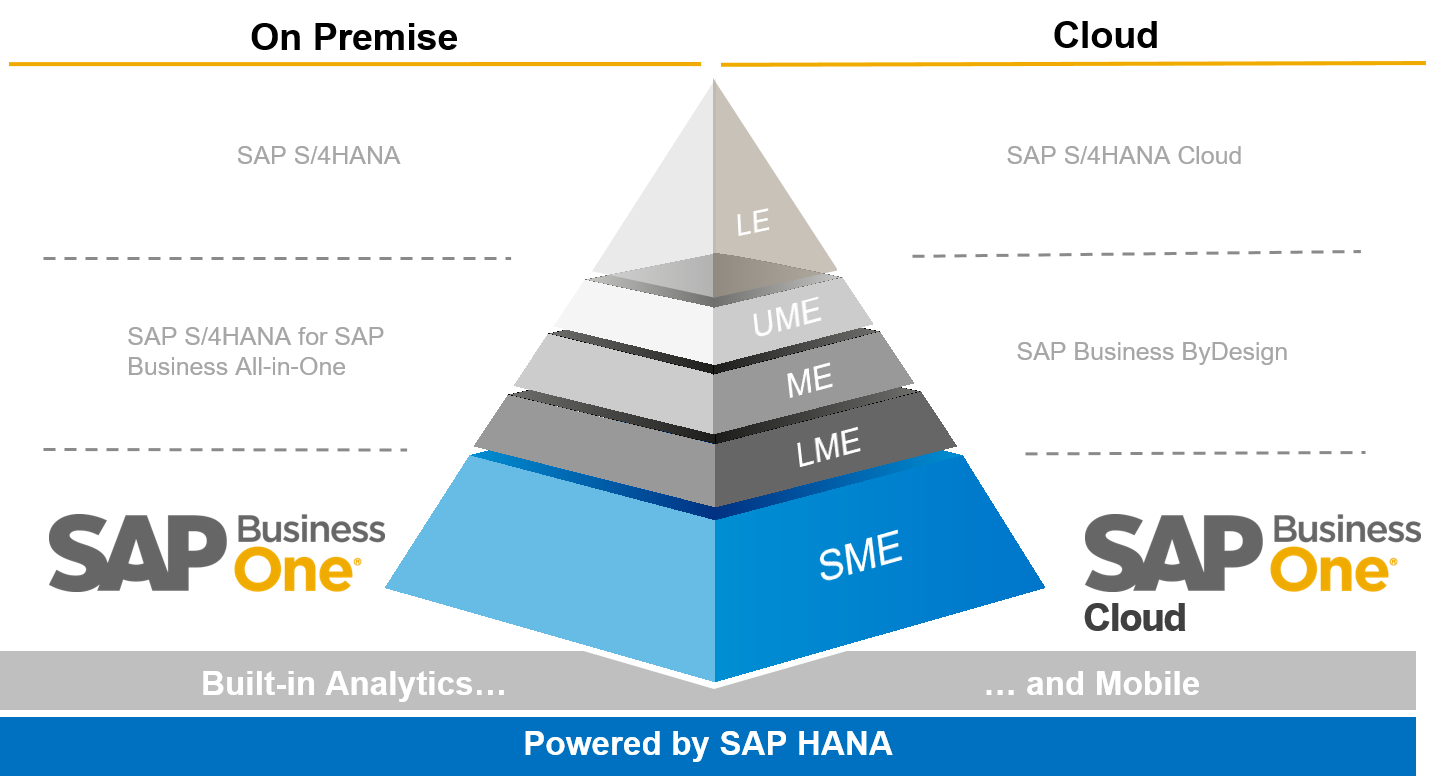 SAP Business One Key Functionality
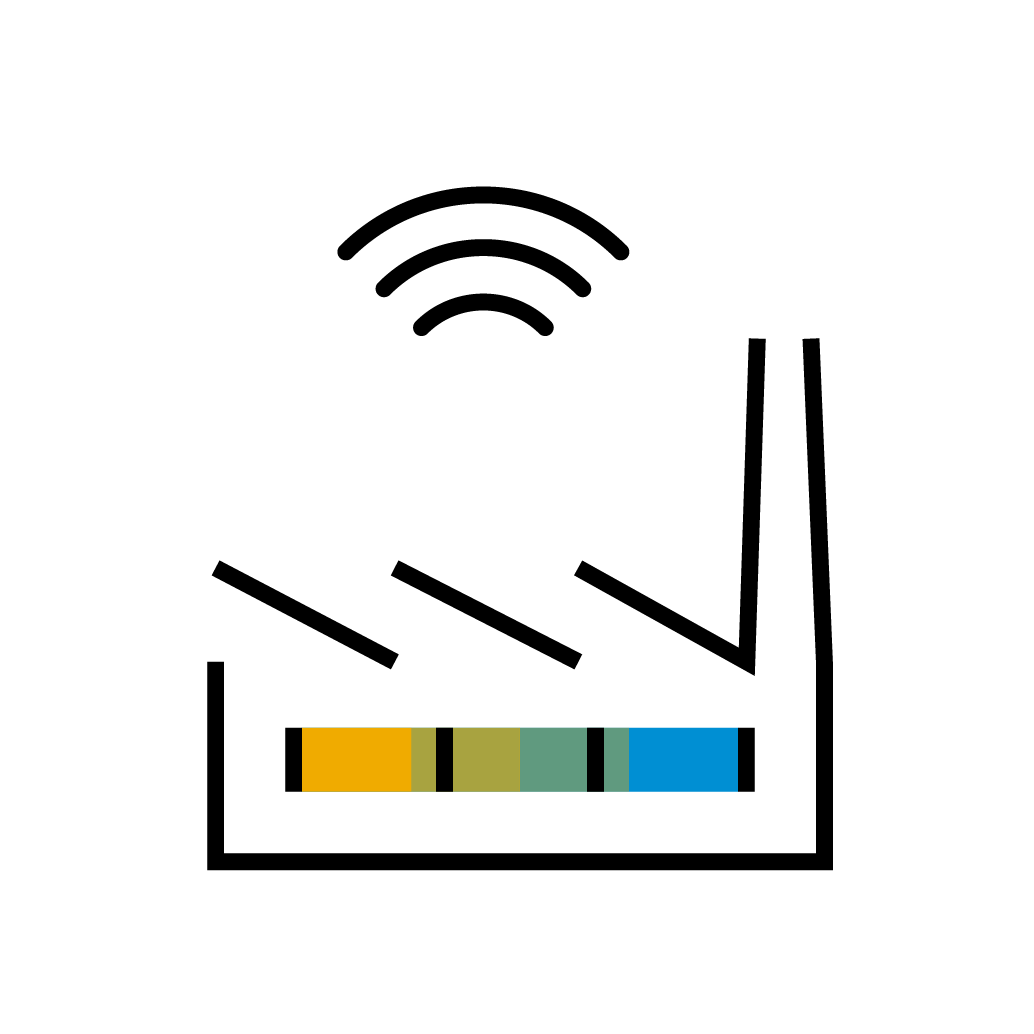 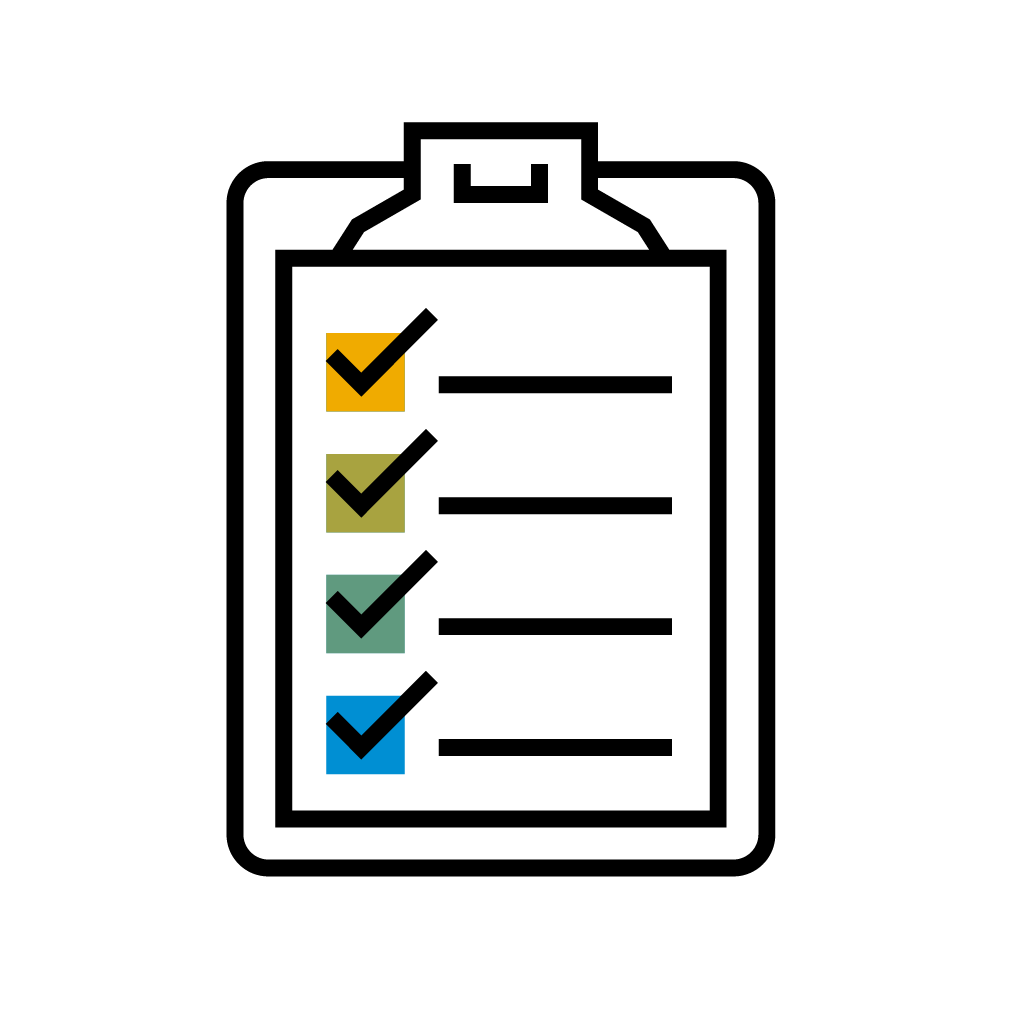 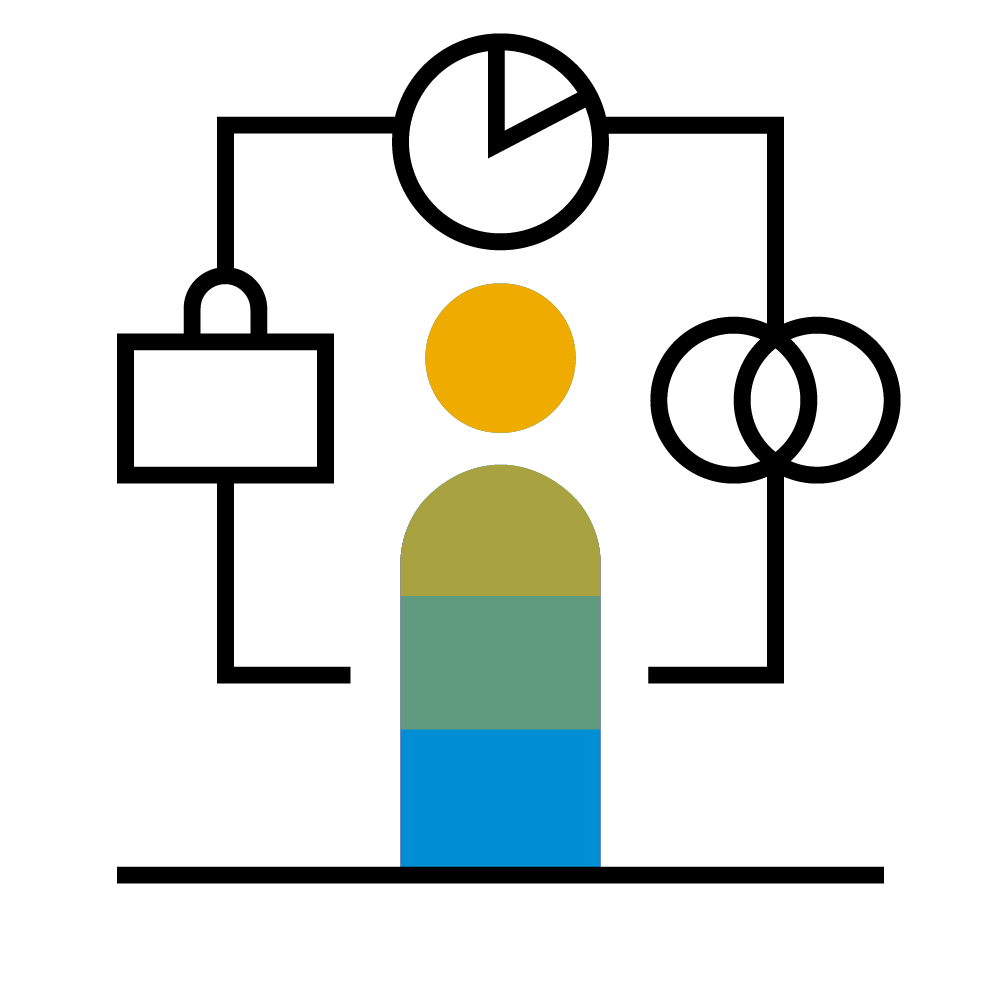 SAP Business One Client
Multilingualism/Localizations
Analytics/Dashboards
Mobile
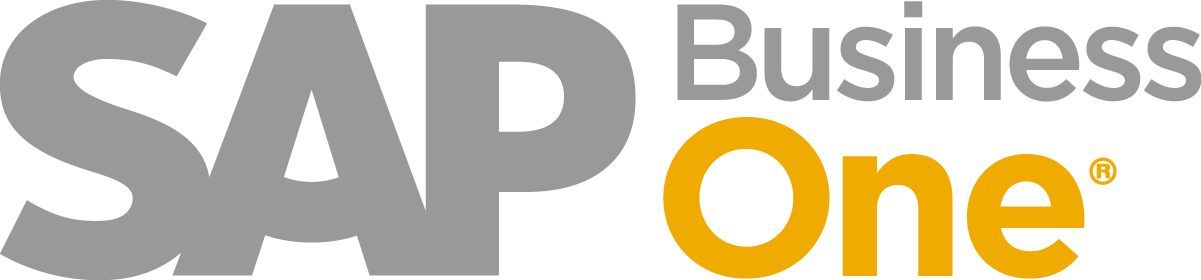 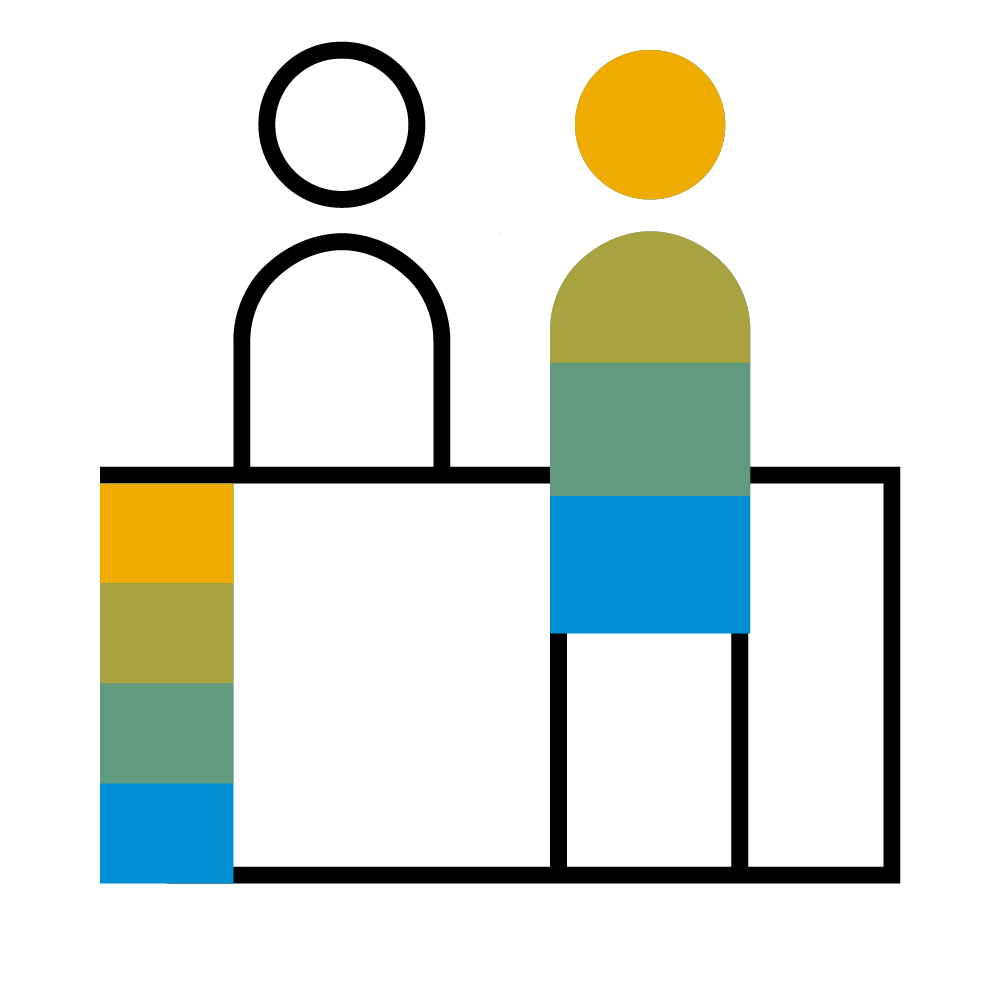 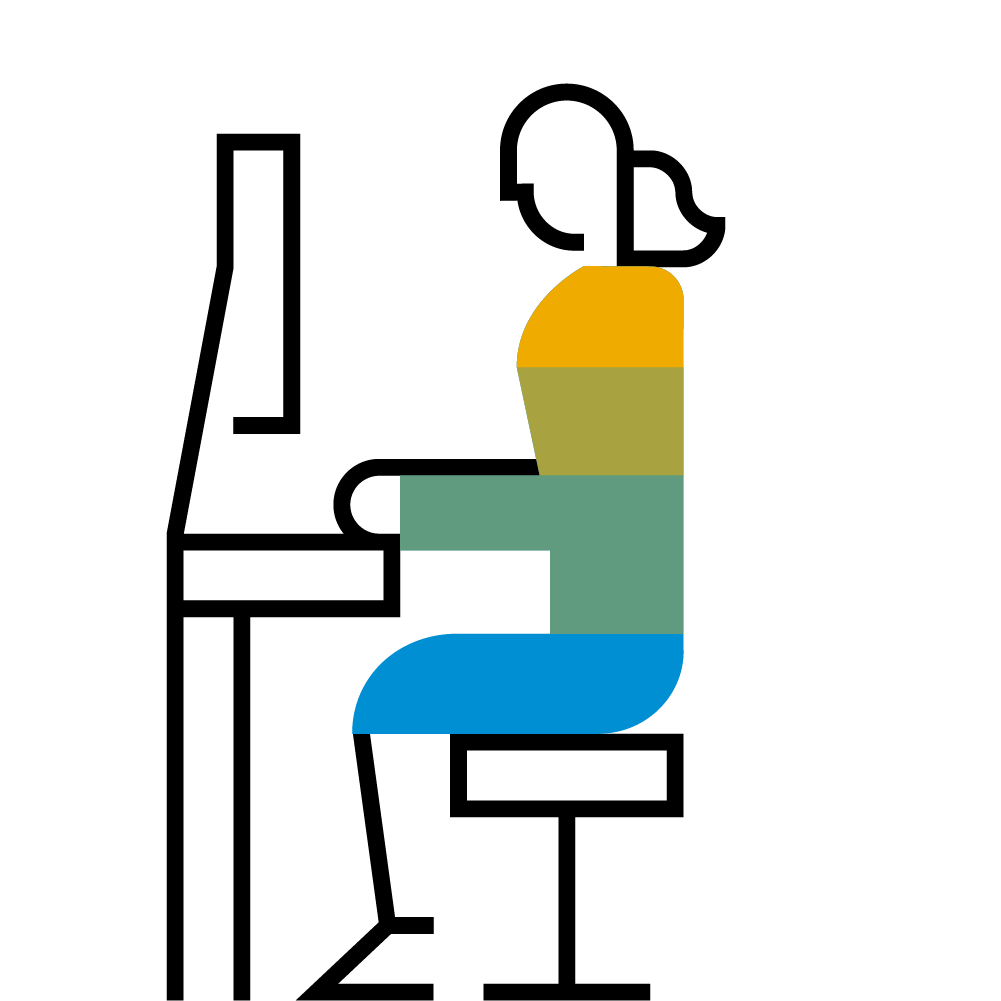 Inventory& Distribution
Solution Customizing
Purchasing& Operations
Production& MRP
Project & ResourceManagement
Management & Administration
Accounting& Financials
Sales &Service
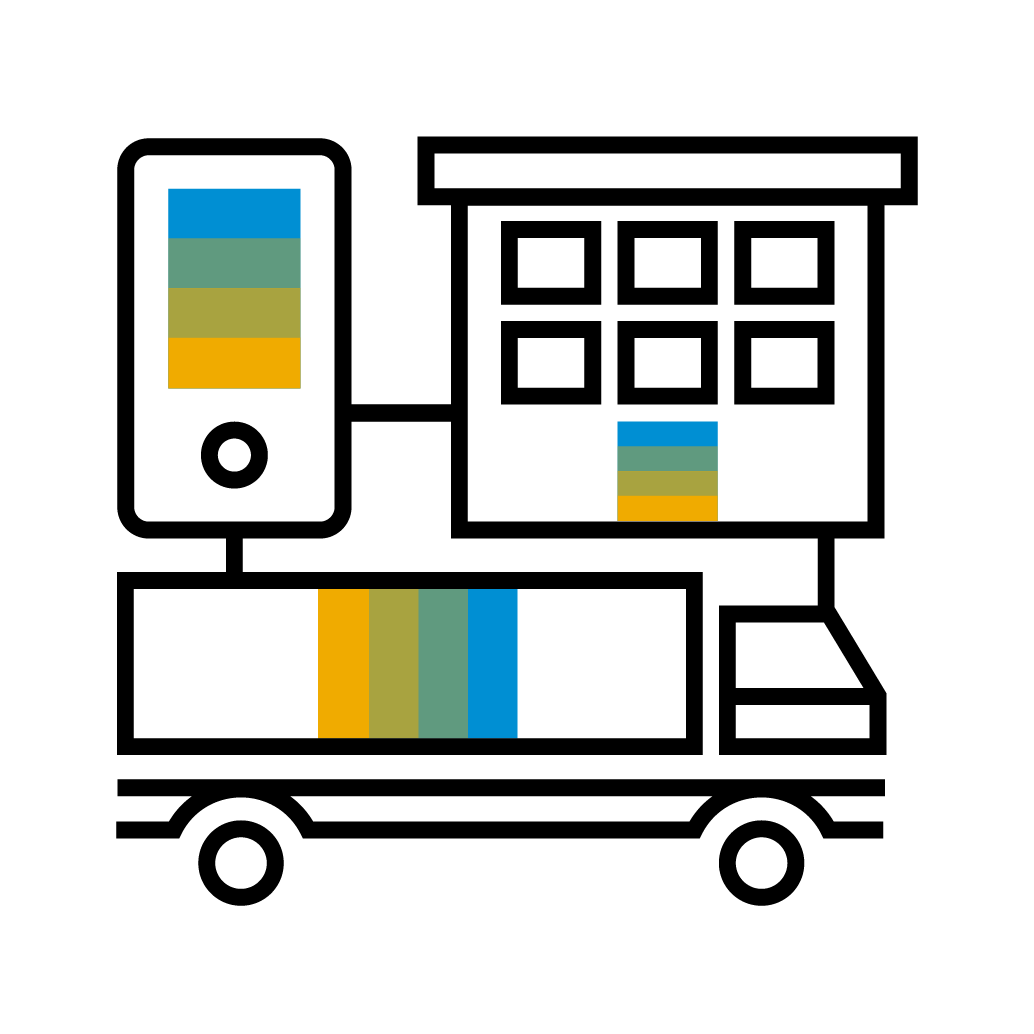 Bills of material
Item Sets
Production orders
Goods issues
Goods receipts
Production Dashboards
GL Account Determination
Life Cycle Mgmt.
Item cost calculation
Forecasts
MRP
Make to order
Order recommendations
Production Routing
User administration
Authorizations
Multiple currencies
Exchange rates
Multiple posting periods
Multi-branch
Data import
Opening balances
Approval processes
Calendar
Microsoft Office integration
Mobile Interaction
Recurring transactions
Drop Ship
Project management
Project stages 
Stage dependencies
Sub-projects handling
Project Time Reporting
Internal project handling
Employee master data
Time sheet entries
Resource master data
Resource capacity planning
Gantt chart capacity viewing
Chart of accounts
Journal entries
Posting templates
Recurring postings
Financial reports
Budget management
Cost accounting
Incoming payments
Outgoing payments
Payment run
Bank statement processing
Checks & credit cards
Deferred payments
Account reconciliation
DATEV / ELSTER (DE) 
Fixed Assets
SEPA
User-defined fields creation
User-defined tables creation
User-define queries creation
SQL Query Generator
Form UI configurator
User-defined alerts
Transaction notifications
Workflow designer
Business process checklist
User defined Cockpit
User-defined workbench
Purchase request
Purchase quotations
Web-enabled RFQ
Purchase orders
Goods receipt POs 
Goods returns
A/P Invoice
A/P Reserve Invoice
Down-payment Invoice
Down-payment request
Cancel Marketing Documents
A/P credit memos
Landed costs
Intrastat
Item management
Item lists
Price lists
Goods receipts 
Goods issues
Inventory transactions
Transfers
Serial number mgmt
Batch number mgmt.
Price lists in multiple currencies
Special prices
Period and volume discounts
Pick and pack
Recurring transactions
Inventory Tracking
Bin Location
Multiple Measurements
Inventory Counting
Opportunity and pipeline Mgmt.
CRM
Campaign Mgmt.
Blanket agreements
Quotations
Sales orders
Deliveries & Returns
Invoices
Dunning & Customer Mgmt.
Gross profit calculation
Service Mgmt.
Service planning
Customer interactions tracking
Equipment card handling
Service Dashboards
Service contracts
Human resource integration
Knowledge database
Service calendar
Service call processing
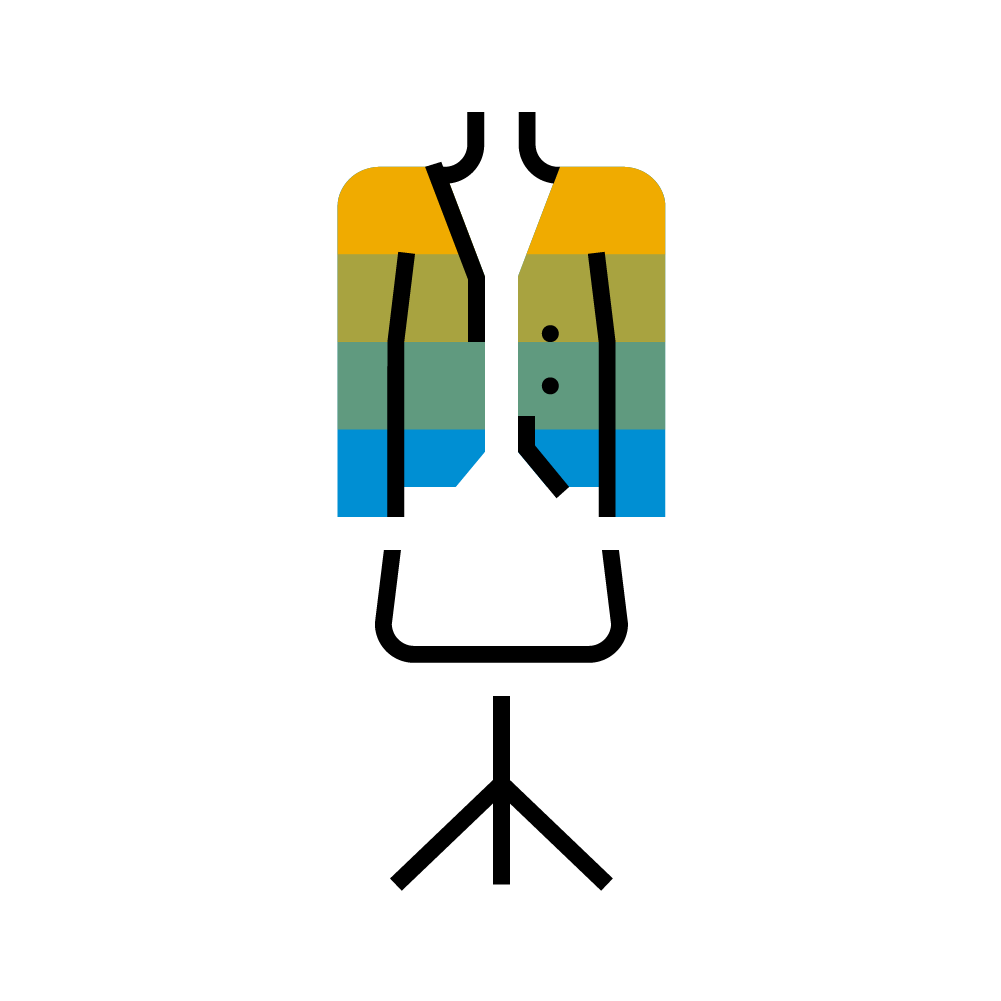 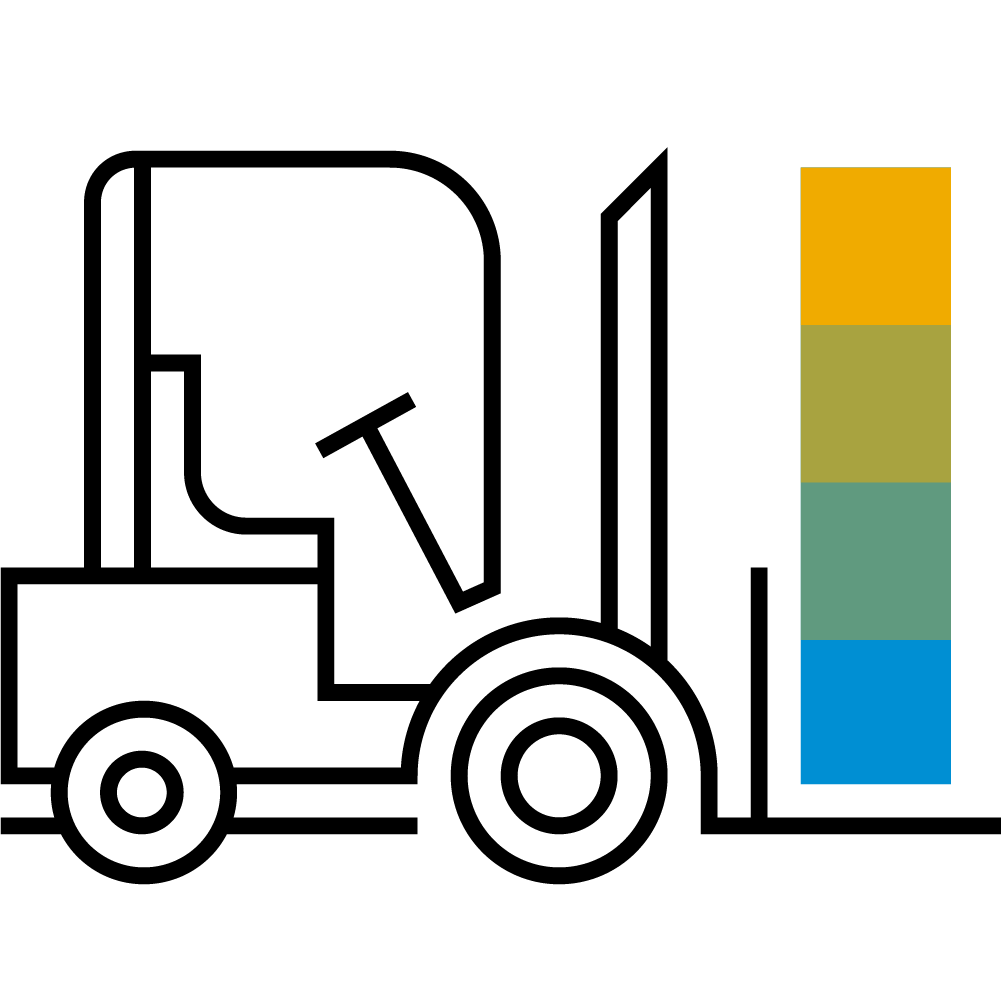 About SAP SE
Employees and Basic Facts
Headquarters: Walldorf, Germany
Founded: April 1, 1972
Listing: Frankfurt, New York
98,659 employees worldwide (3/31/2019)
>144 nationalities worldwide
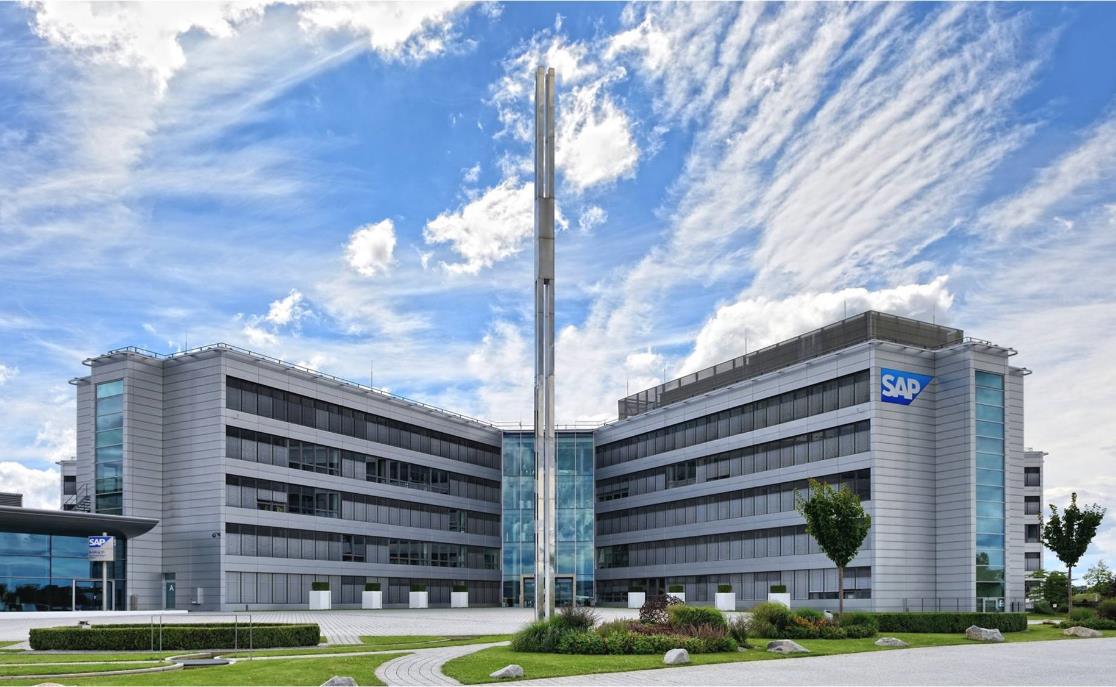 Customers
SAP serves >437,000 customers in >180 countries
77% of the world’s transaction revenue touches an SAP system
Market Position
SAP is market leader in:
Enterprise application software
Analytics and Business Intelligence
Experience management software
Recognized database leader
Broadest portfolio of modular and suite solutions available on premise, in the cloud and hybrid: customers have full choice of consumption model
Source: Corporate Fact Sheet
SAP Business One solution stackCustomer needs and the value propositions of the product
Low cost of ownership and support
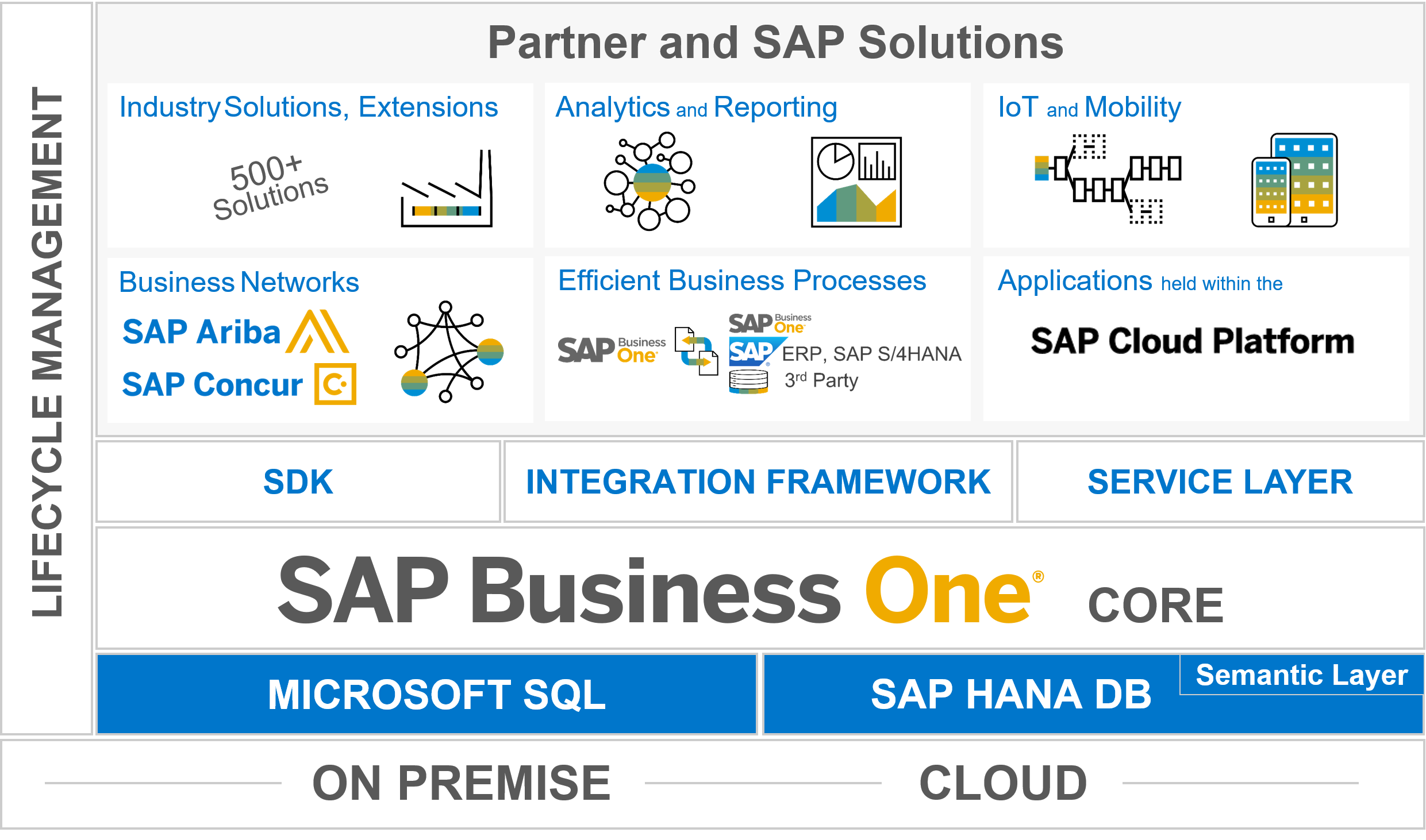 Expands the solution scope
Robust integration and collaboration
Extensibility
Interface for SAP HANA apps
Coverage of all standardbusiness processes
Running on in-memory
 technology
Deployment flexibility
Information for Customers, Prospects, and Partners on SAP Business One
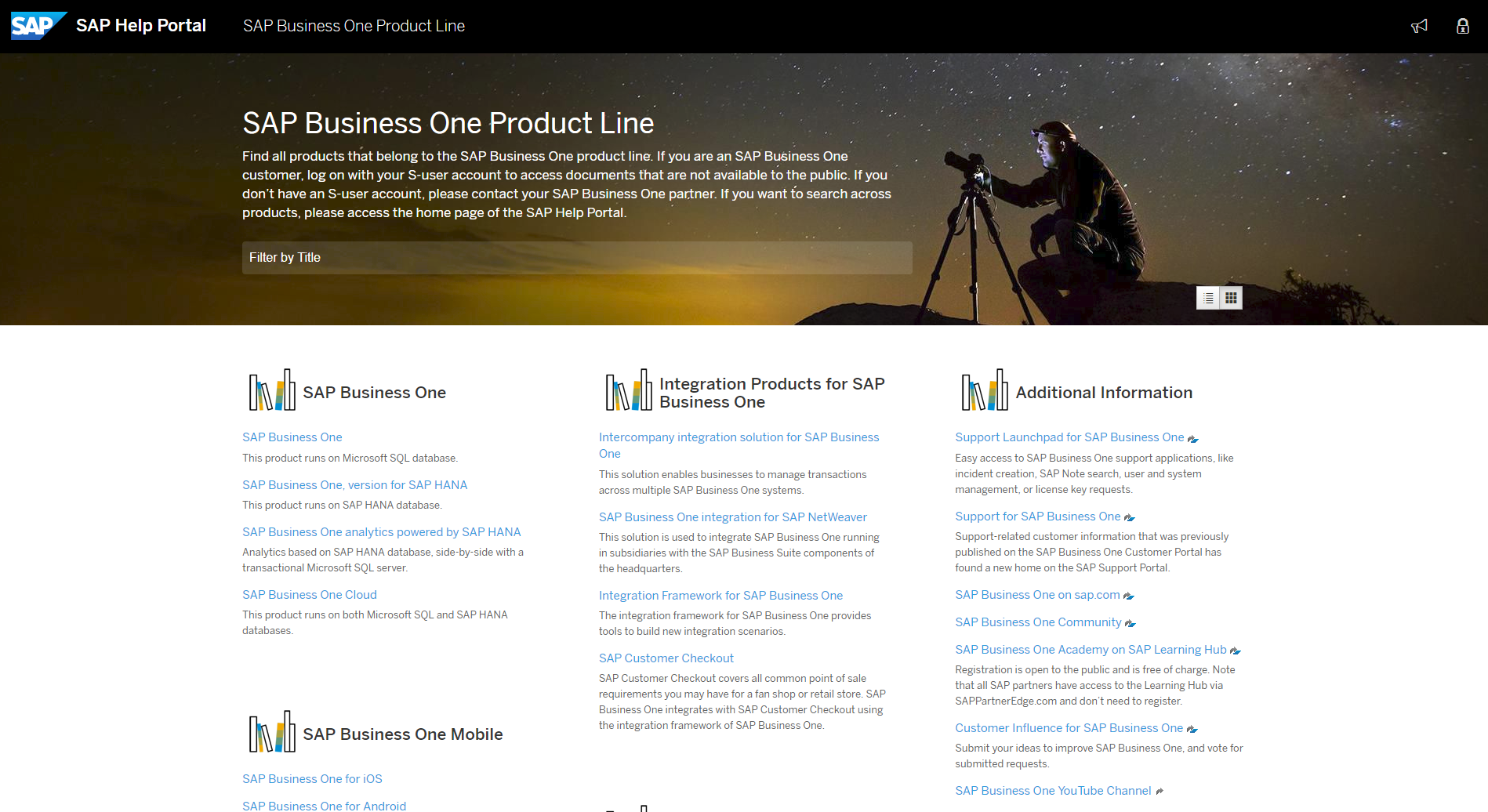 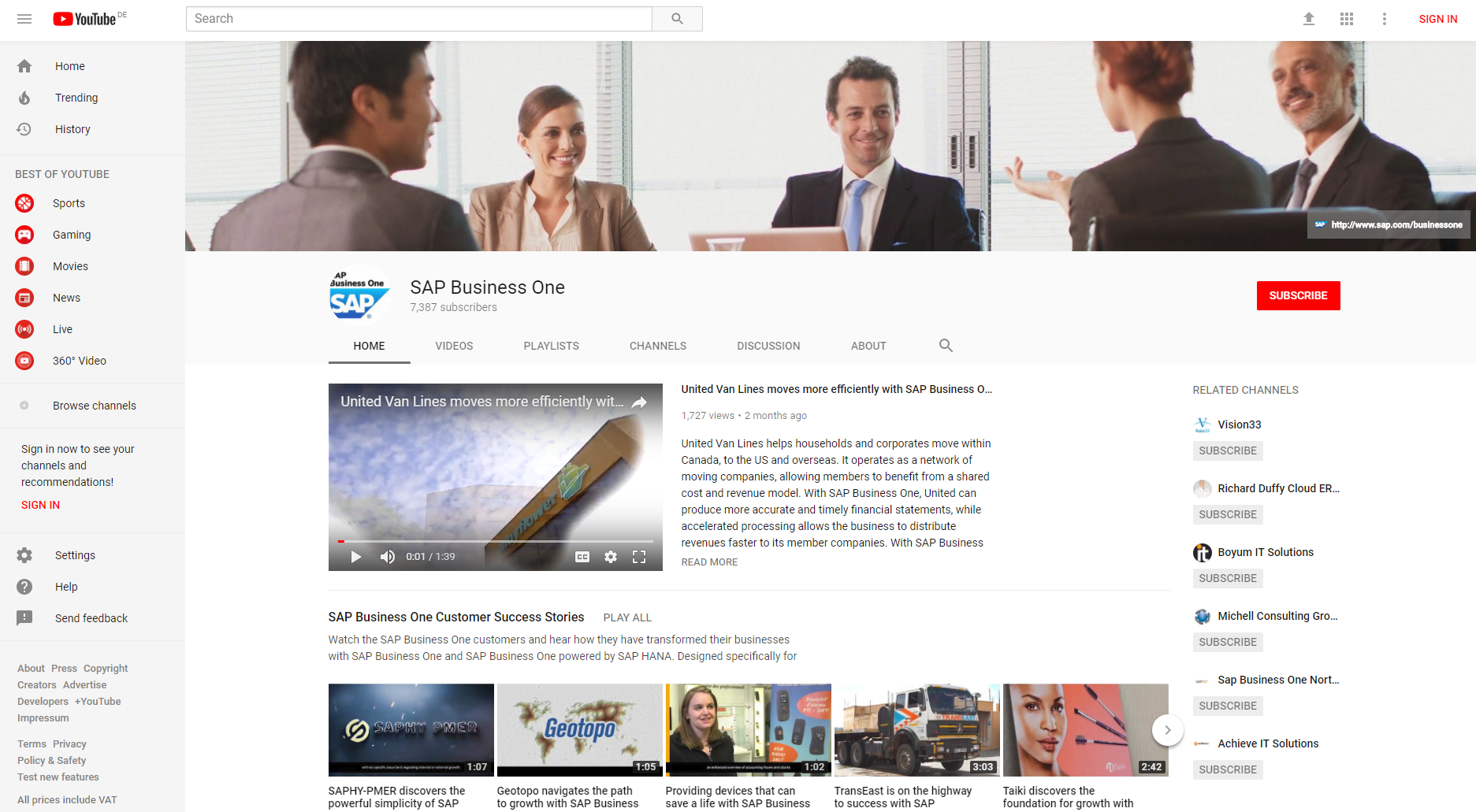 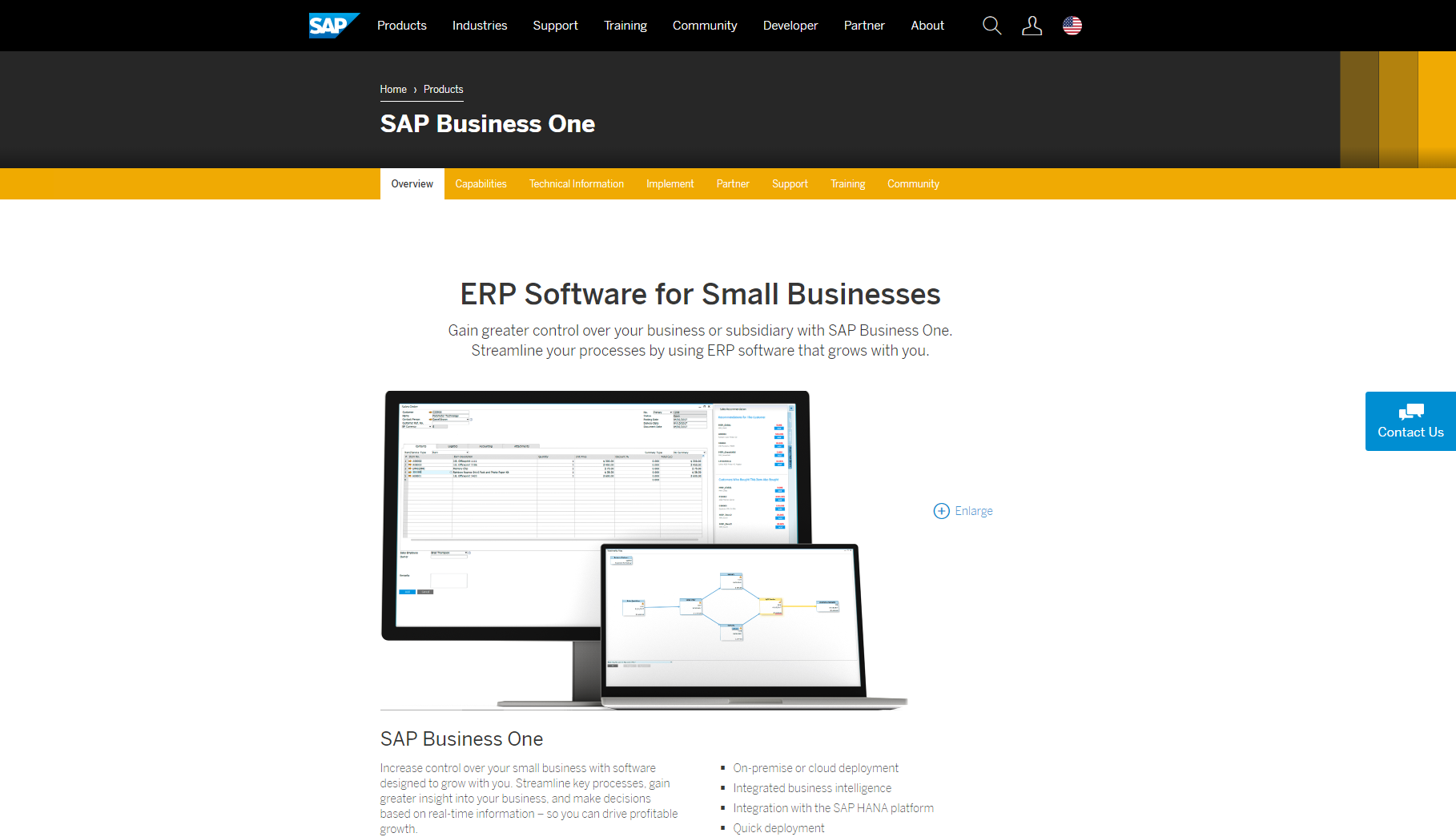 Public SAP.com Website
SAP Help Portal
Global YouTube Channel
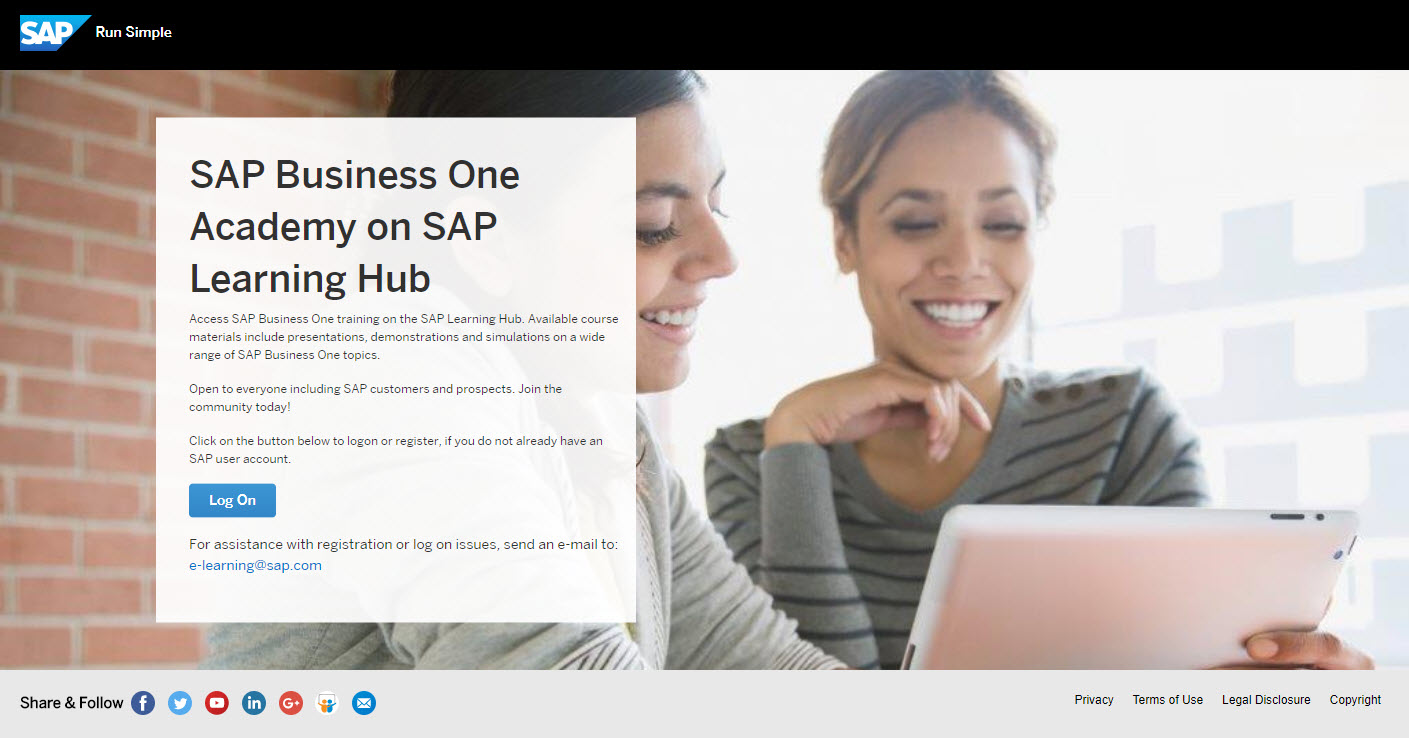 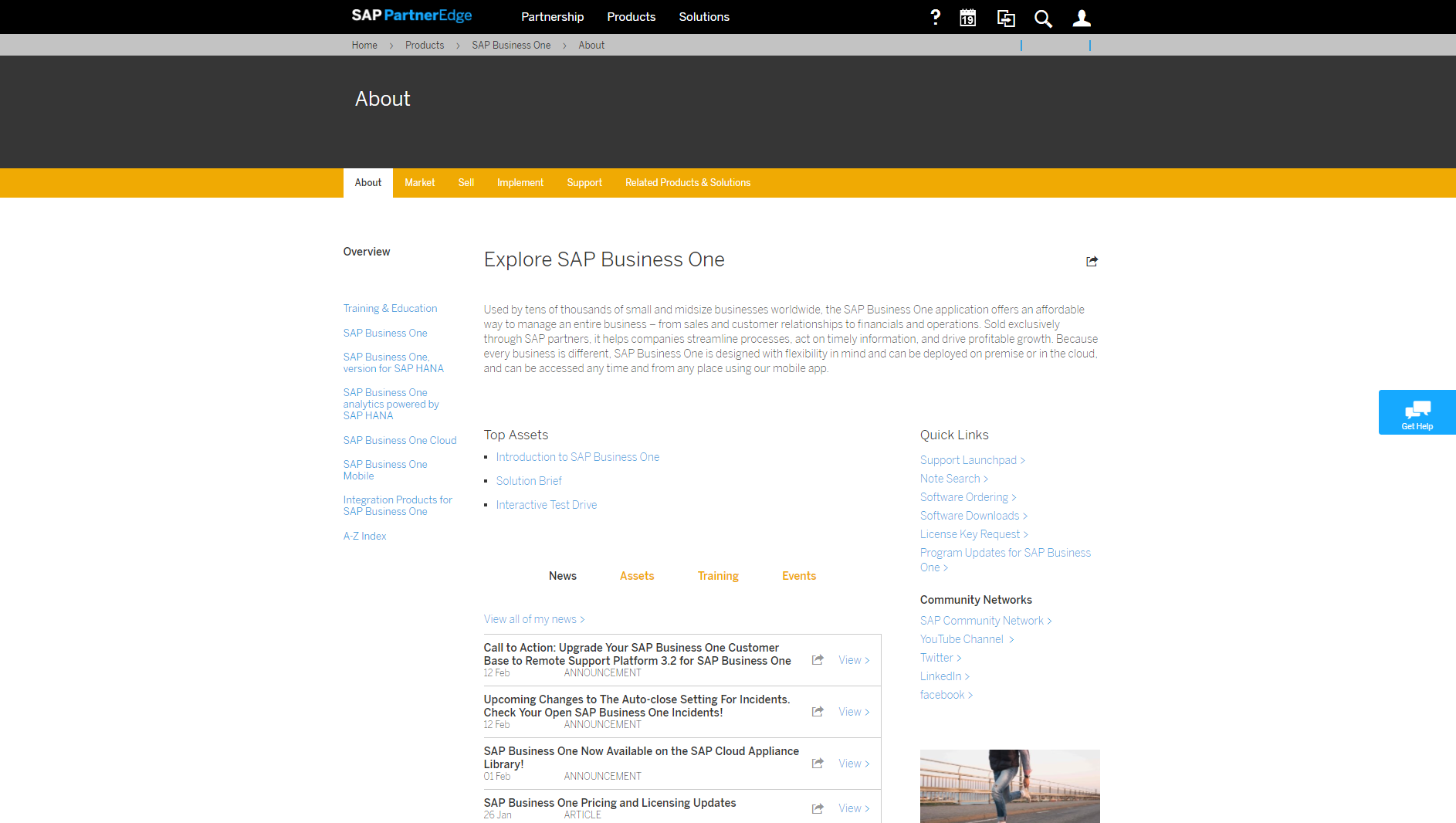 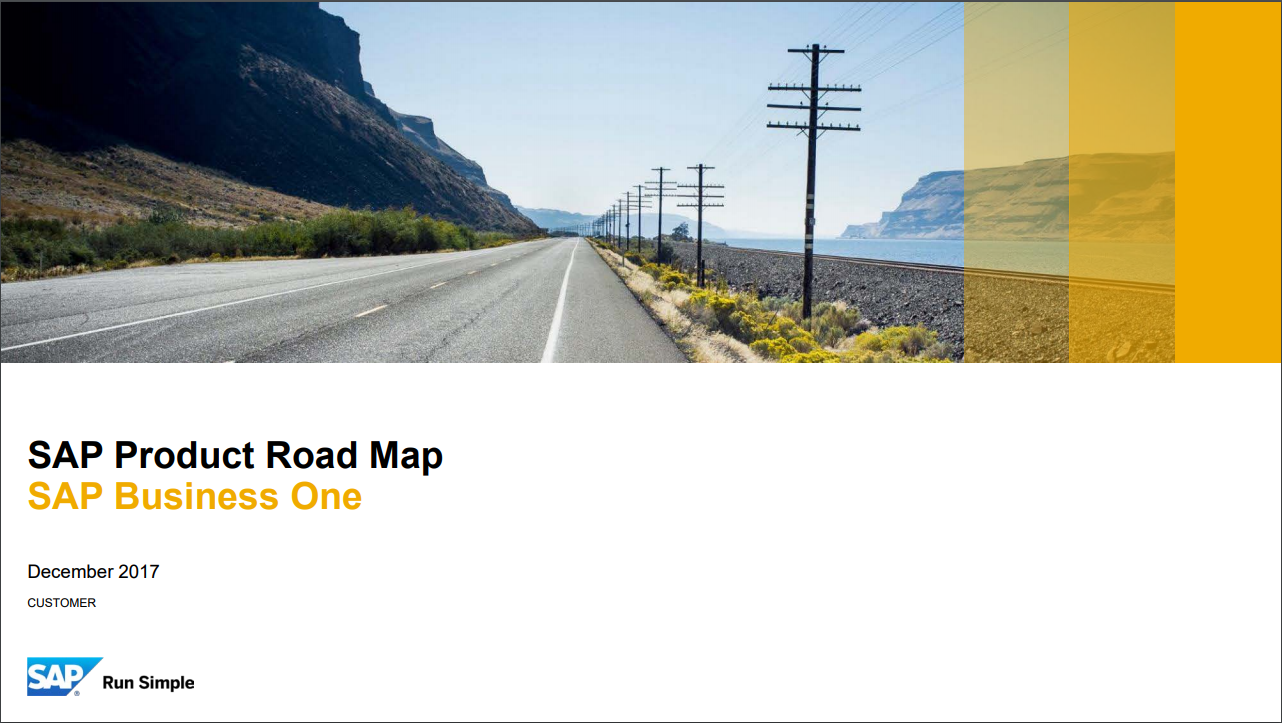 SAP Business One Learning Hub
SAPPartnerEdge Portal(Partner only)
Product Road Map(Customer and Partner only)
Thank you.
Contact information:
F name L name
Title
Address
Phone number
Partner logo